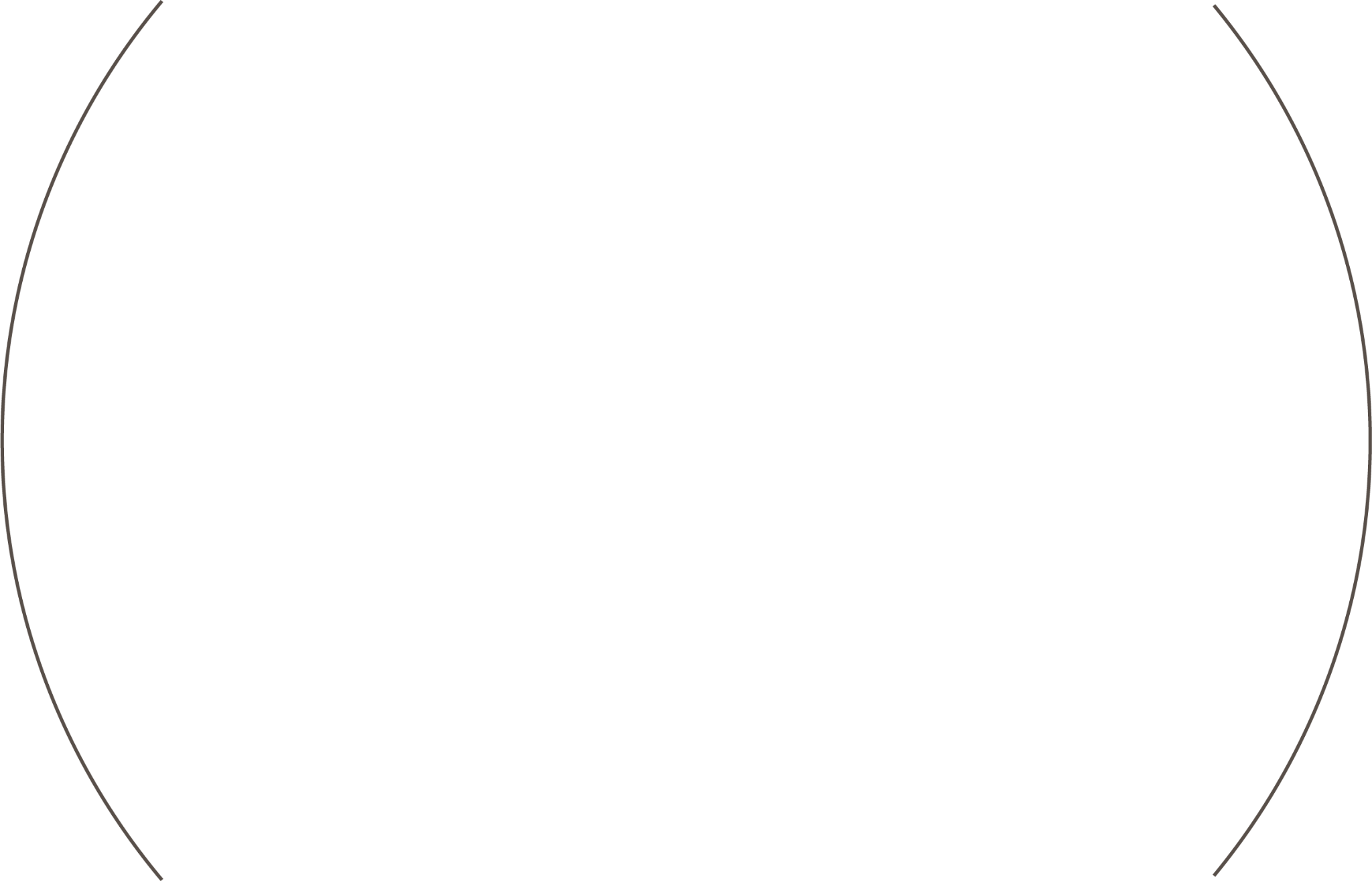 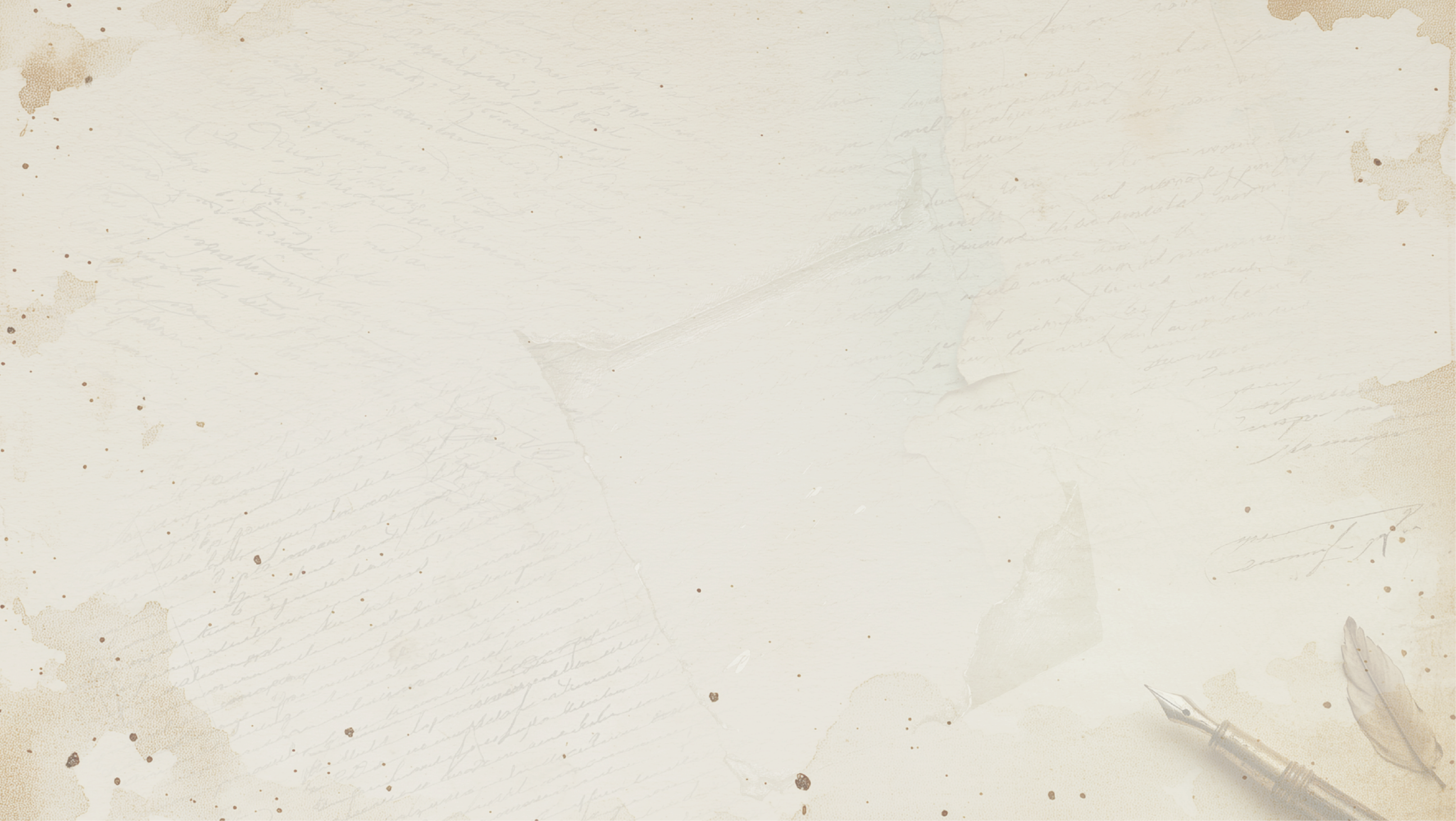 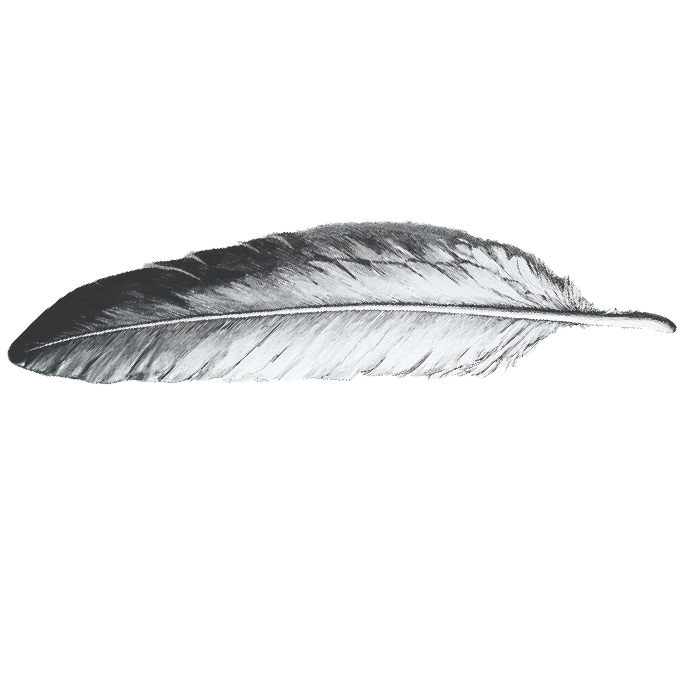 HISTORY SLIDES 
TEMPLATE
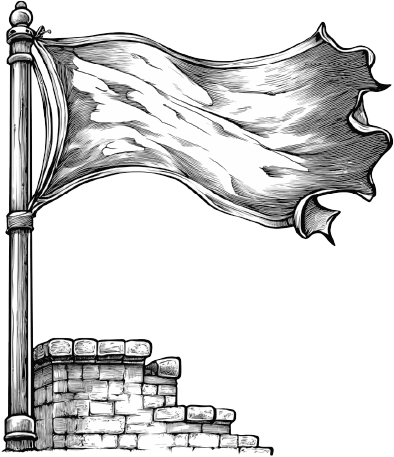 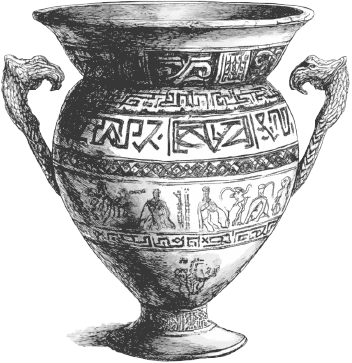 Your amazing presentation starts here
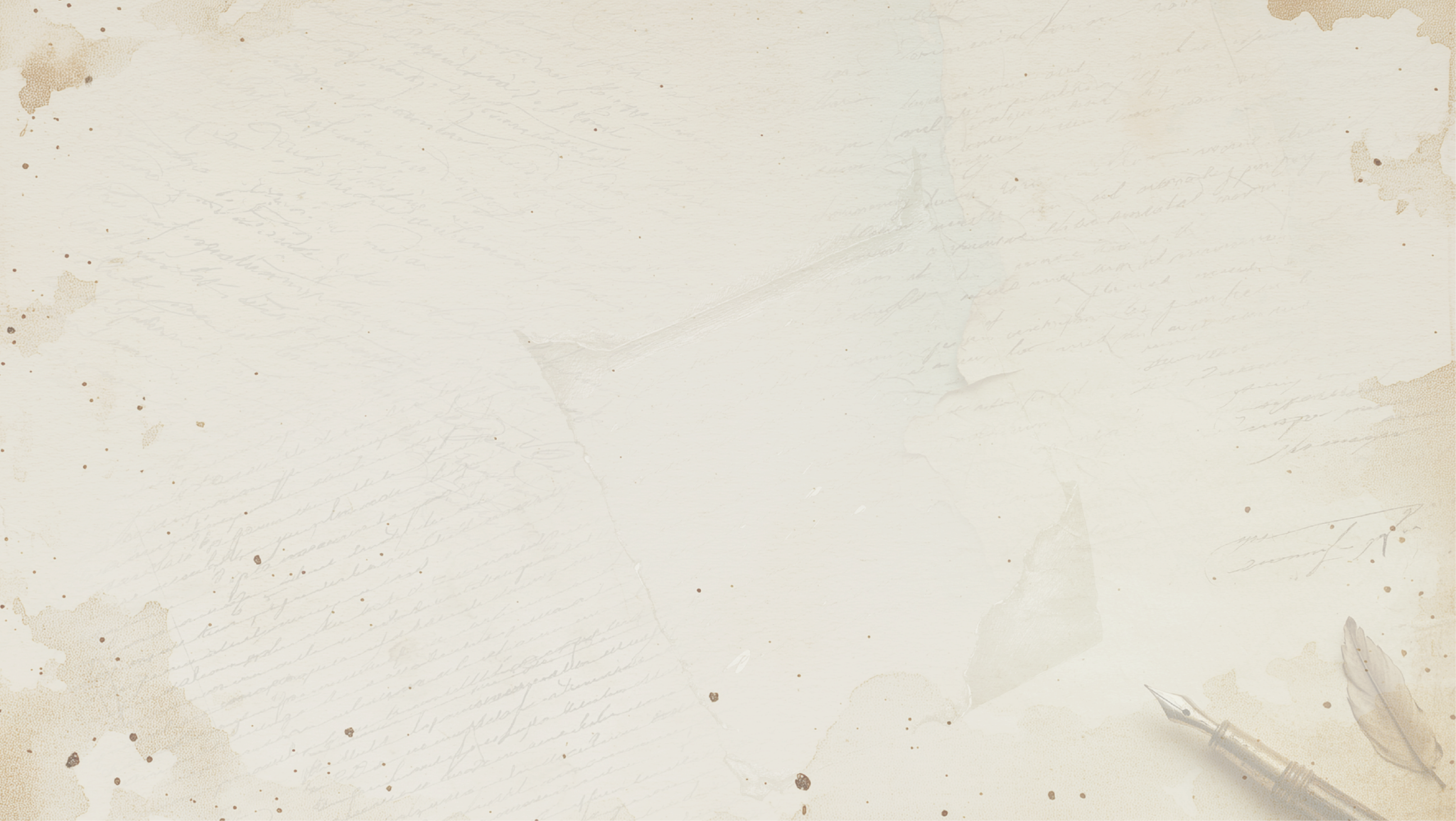 Presentation Overview
Use a Bullet Point List.
Introduction
Historical Context
Geography & Location
Timeline
Key Civilizations Involved
Political Causes & Motivations
Social & Cultural Background
Economic Factors
Key Battles
Impact on Daily Life
Conclusion & Summary
This is Our Team
References
Thank You!
Slide 02/20
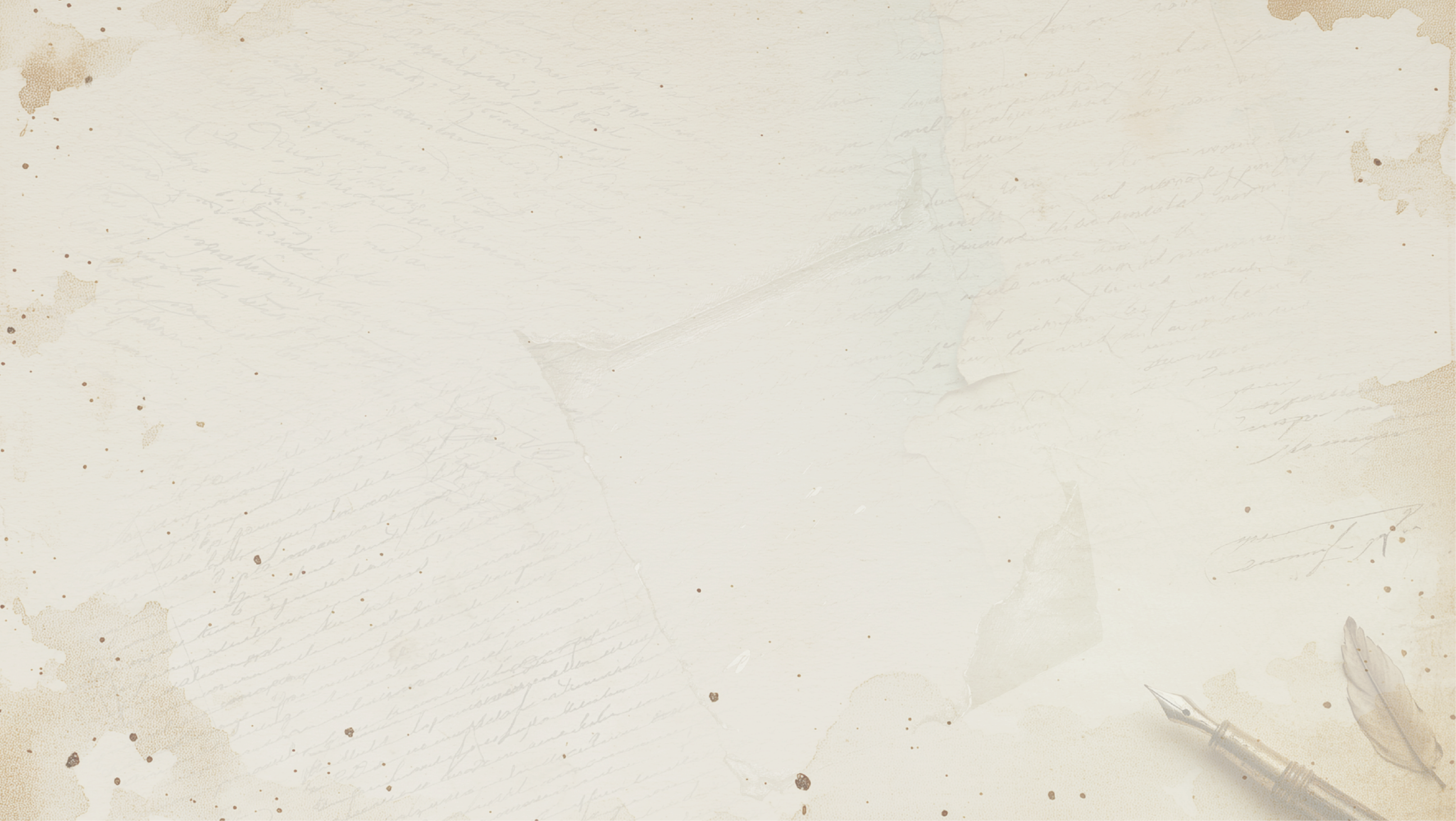 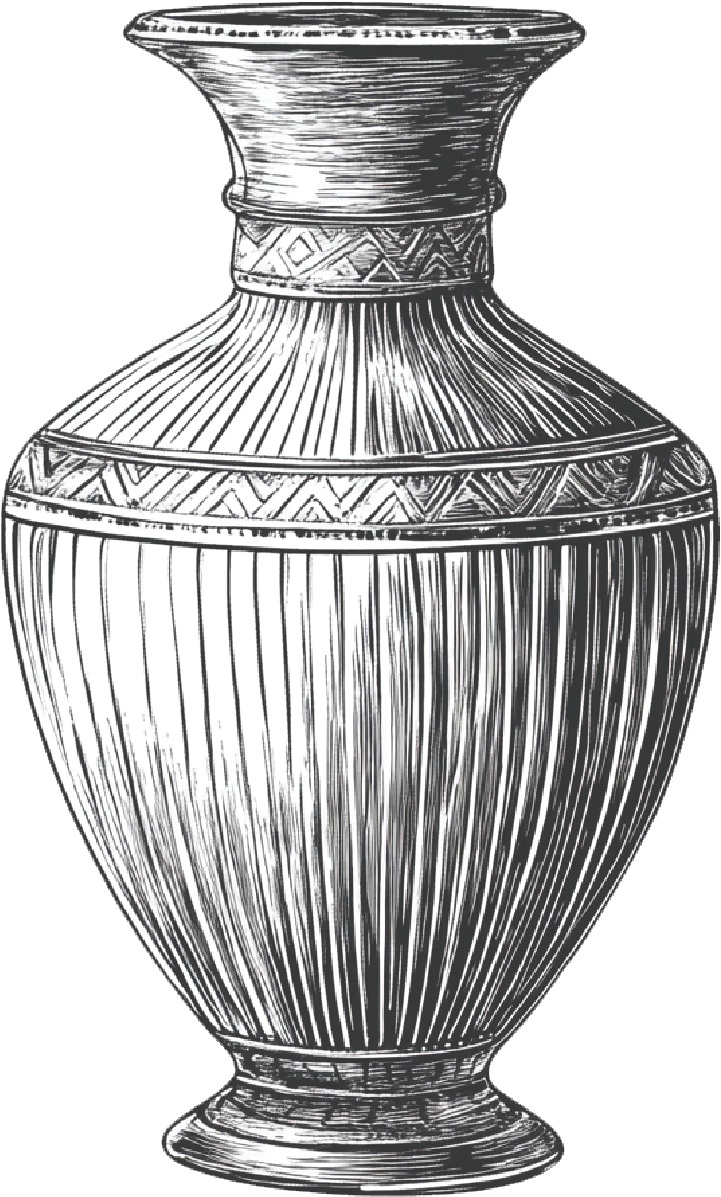 Introduction
Define the Topic
Start with a clear definition or description of the historical event, period, or theme you are discussing. Explain its importance in the context of history.

Briefly outline the historical background that led to the topic. Mention any relevant geographical or cultural factors that influenced the event.
Slide 03/20
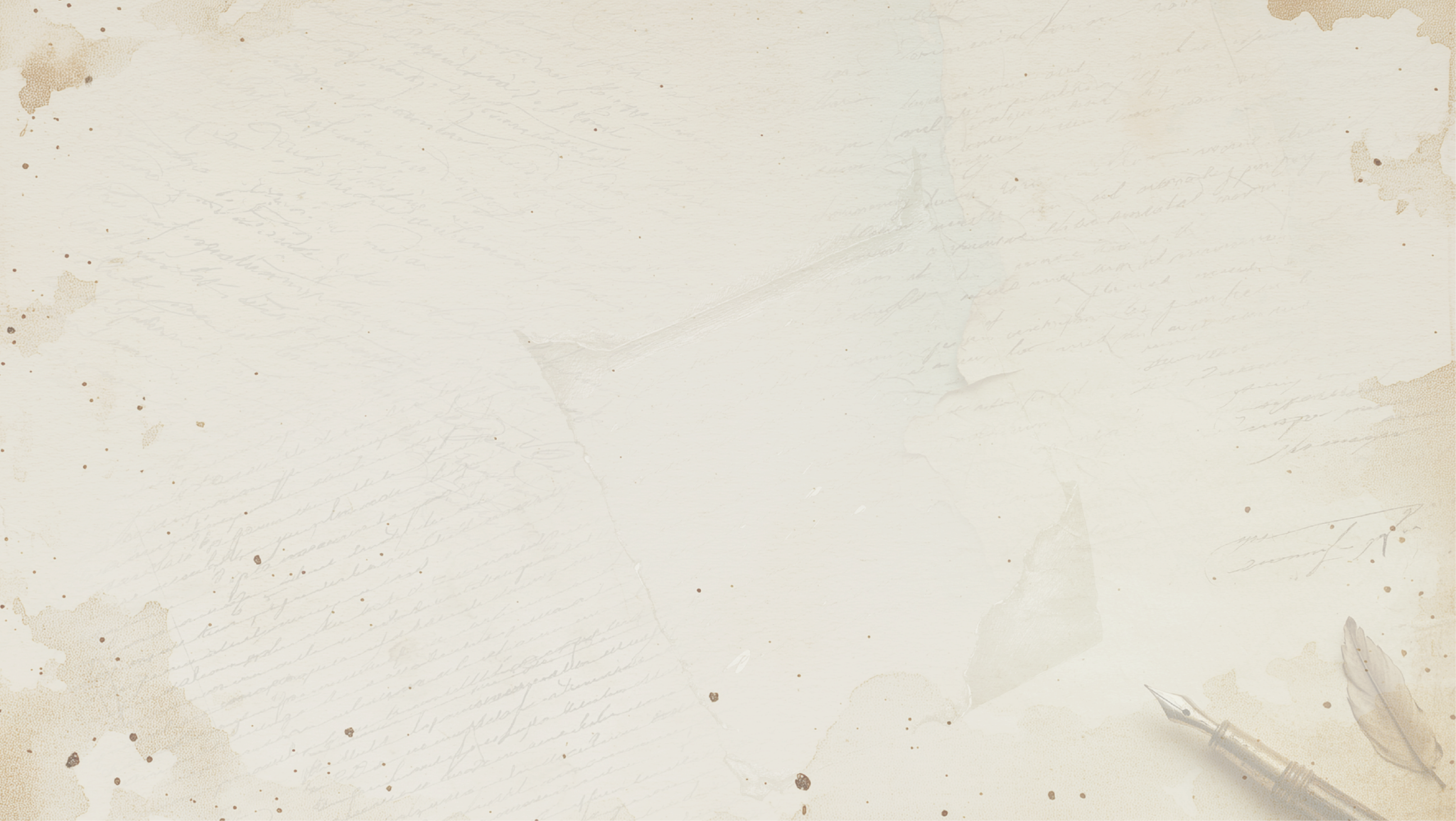 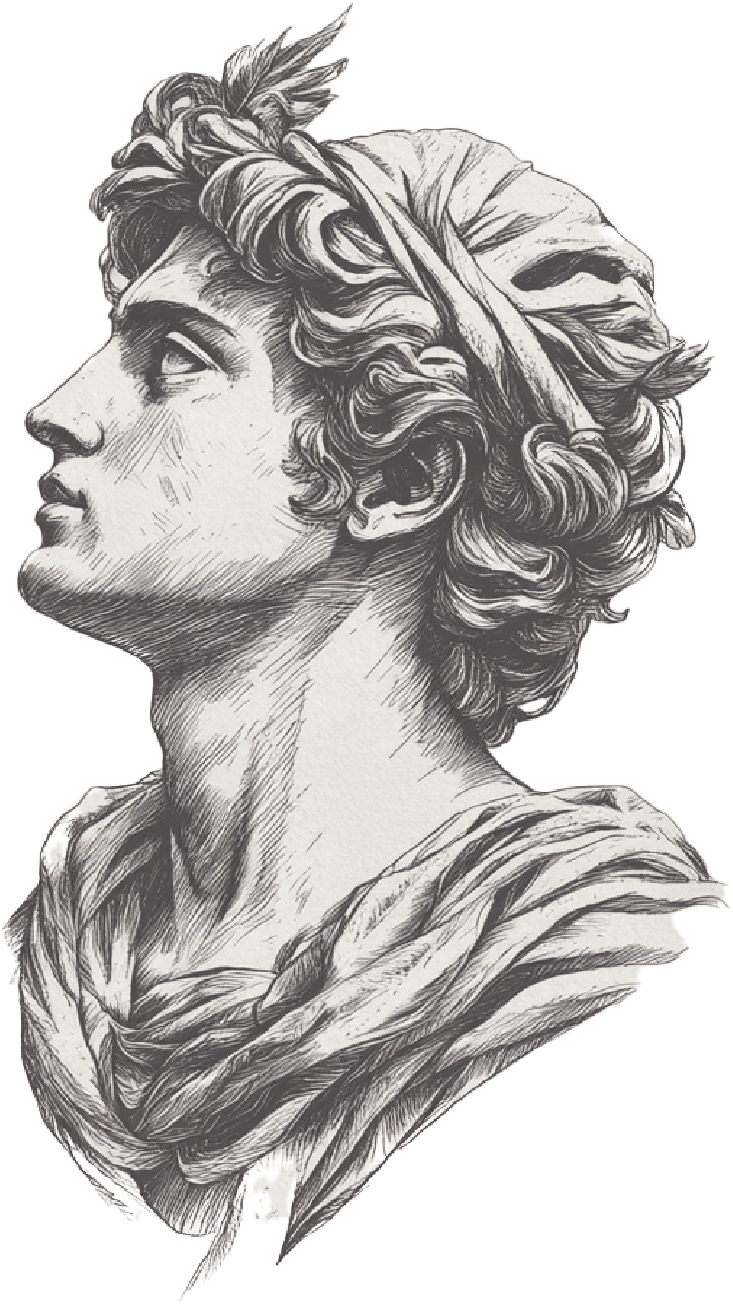 Historical Context
What led to this period or event?
Political
Economic
Social Circumstances
3
1
2
Tell about these historical events.
Tell about these historical events.
Tell about these historical events.
Slide 04/20
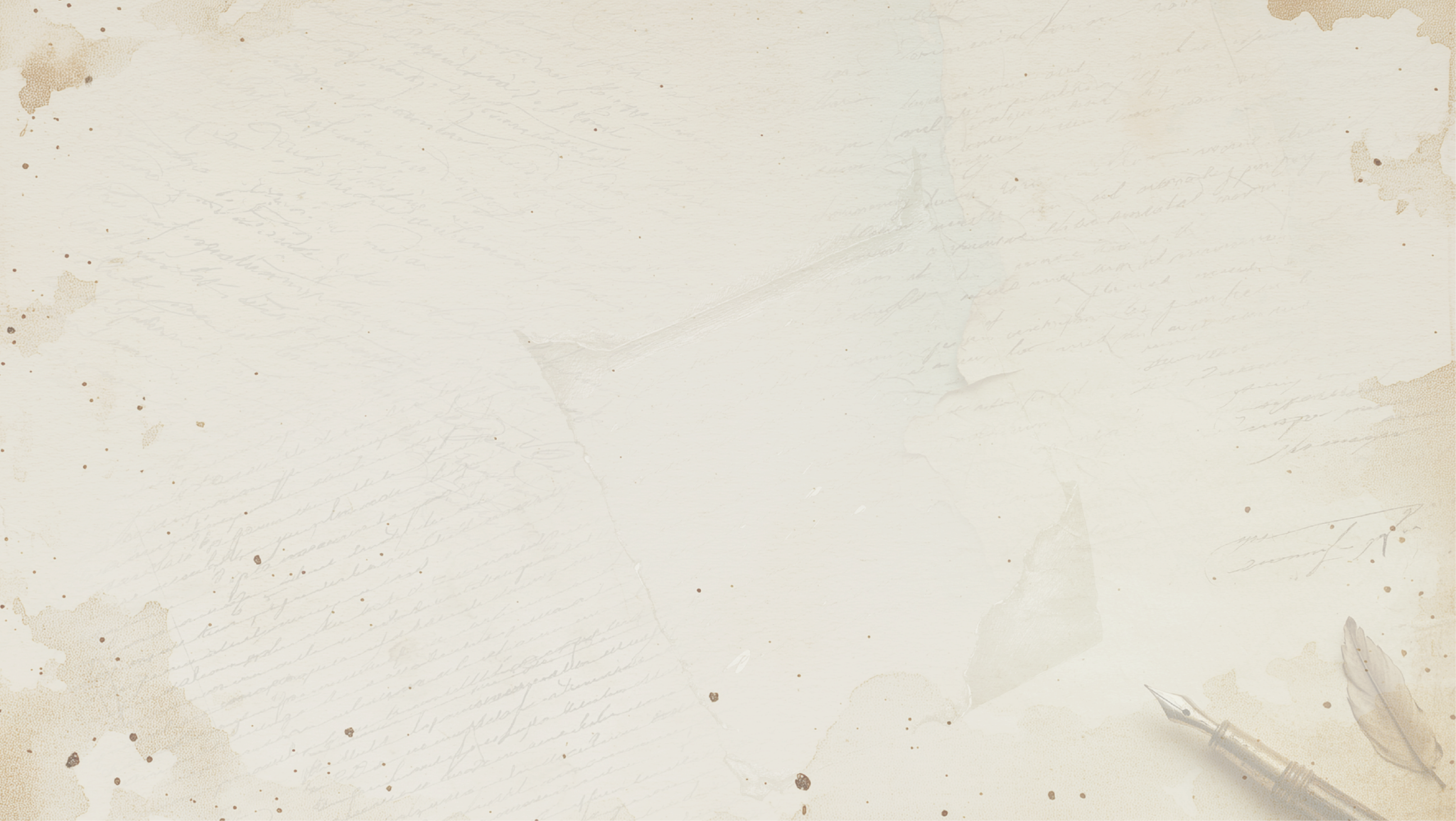 Geography and Location
Where did the events unfold?
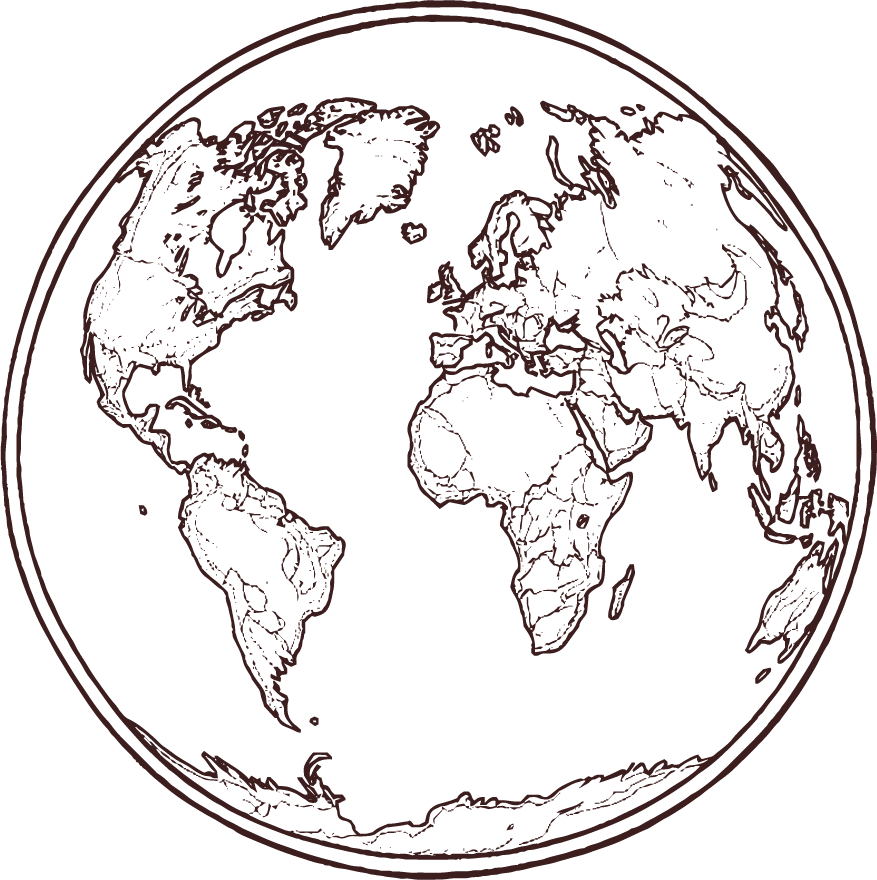 Key Location 1
Key Location 2
Key Location 3
Key Location 4
Tell about this key location.
Tell about this key location.
Tell about this key location.
Tell about this key location.
Key Location 5
Tell about this key location.
Key Location 6
Tell about this key location.
Slide 05/20
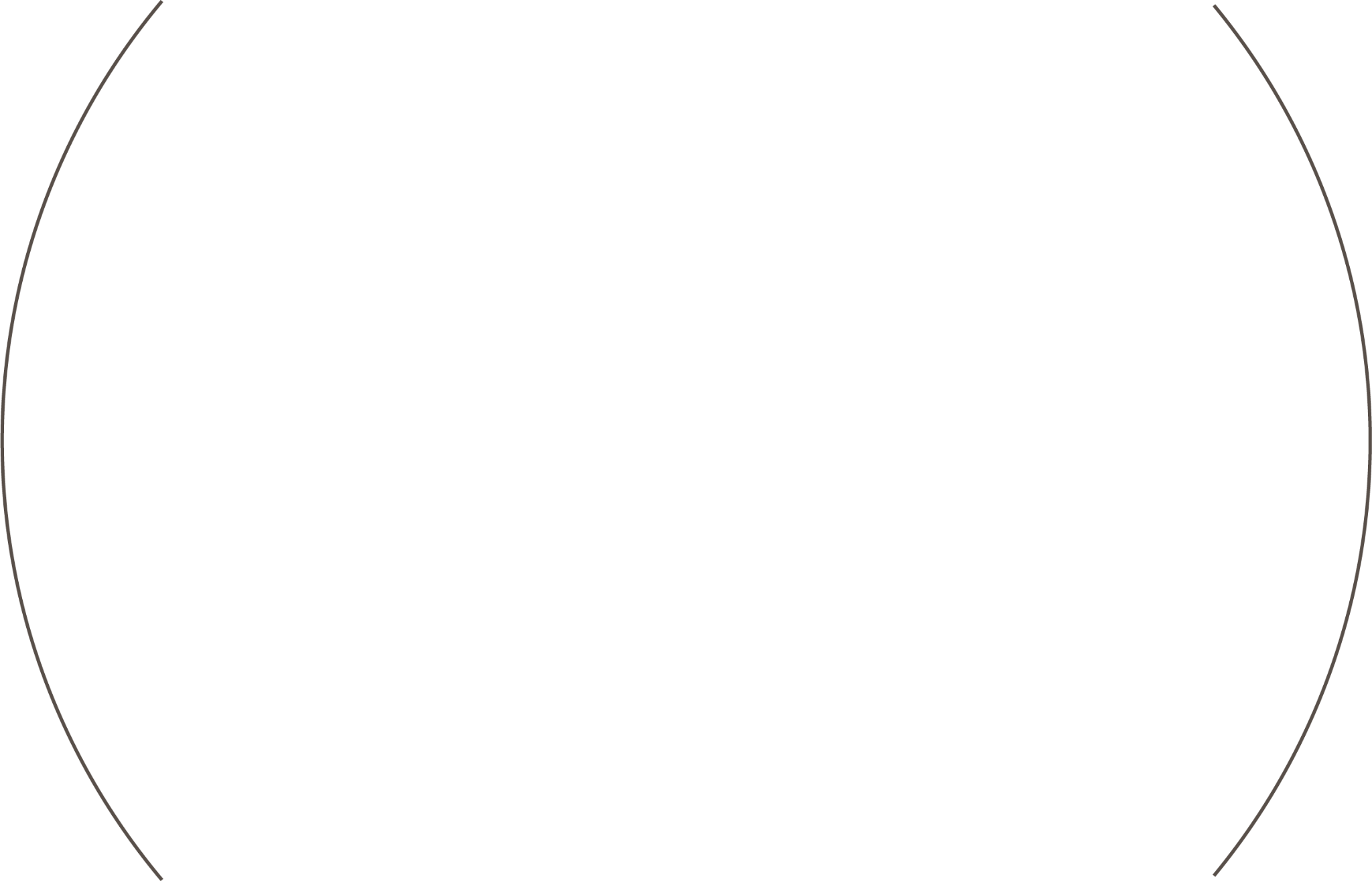 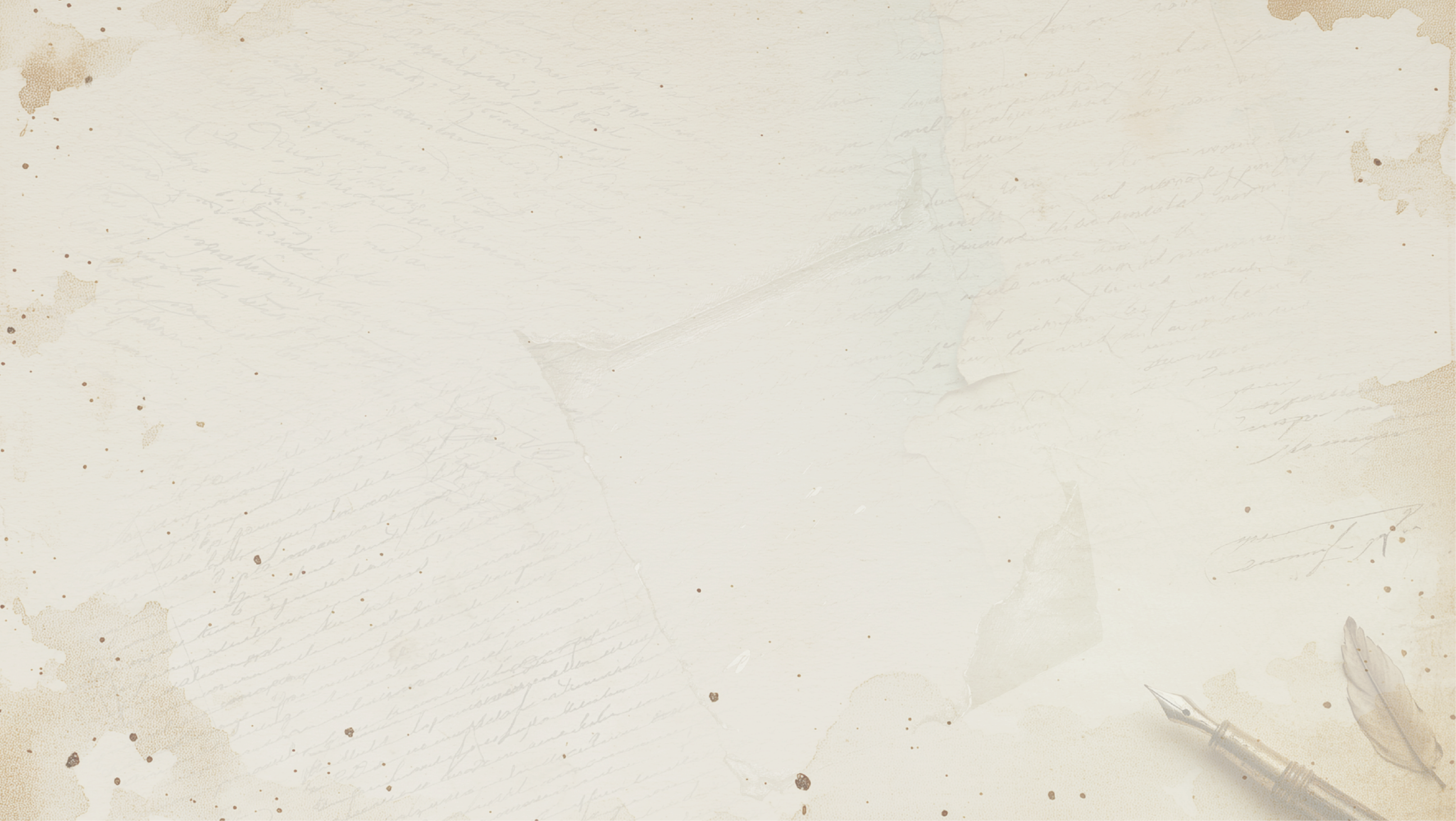 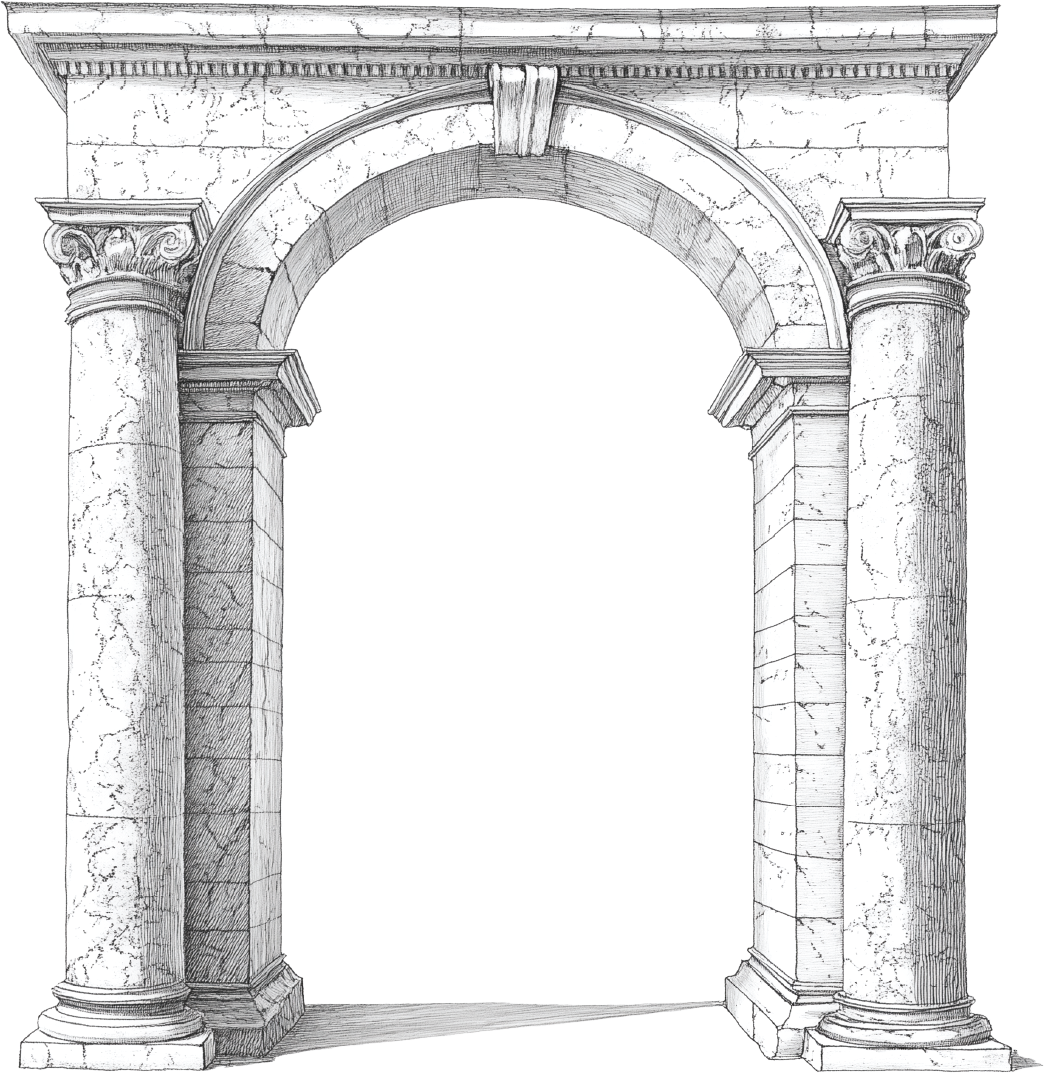 1599
BC
Large numbers or dates attract the attention 
of listeners
Your amazing presentation starts here
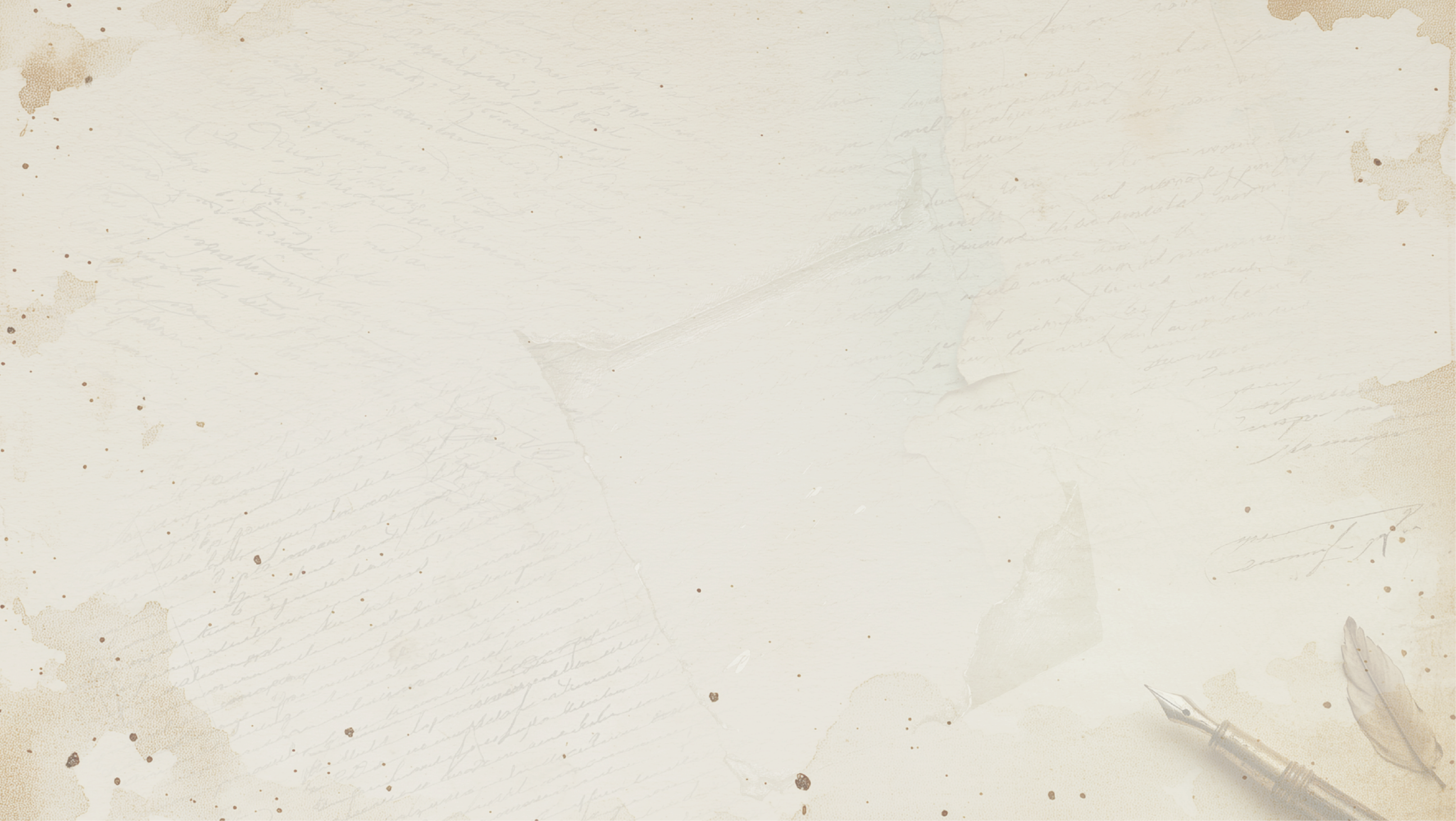 Timeline
A timeline will improve your historical presentation
Event 1
Event 2
Event 3
Event 4
Event 5
500 BC
350 BC
200 BC
150 BC
075 BC
Describe this 
event
Describe this 
event
Describe this 
event
Describe this 
event
Describe this 
event
Slide 07/20
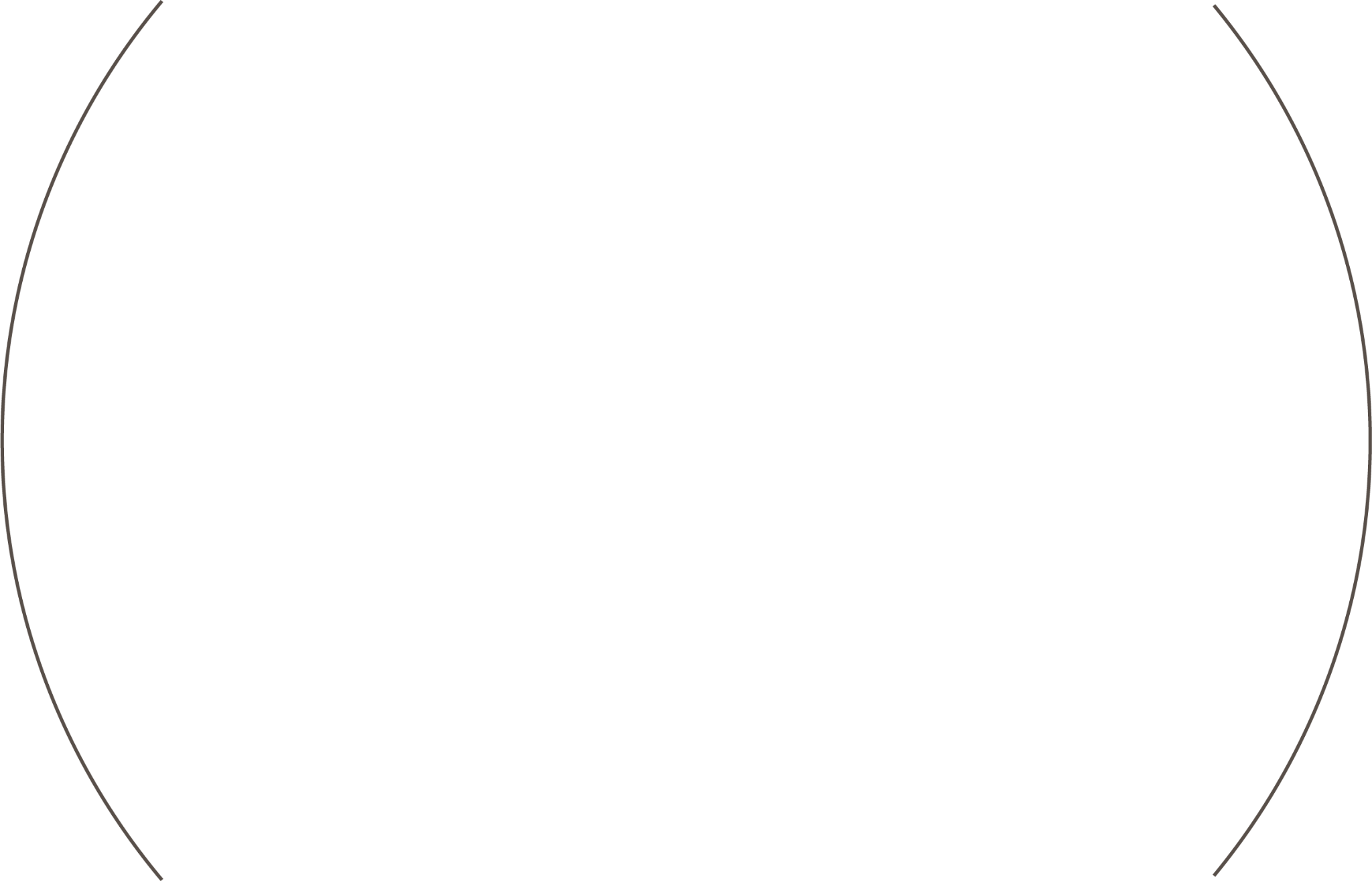 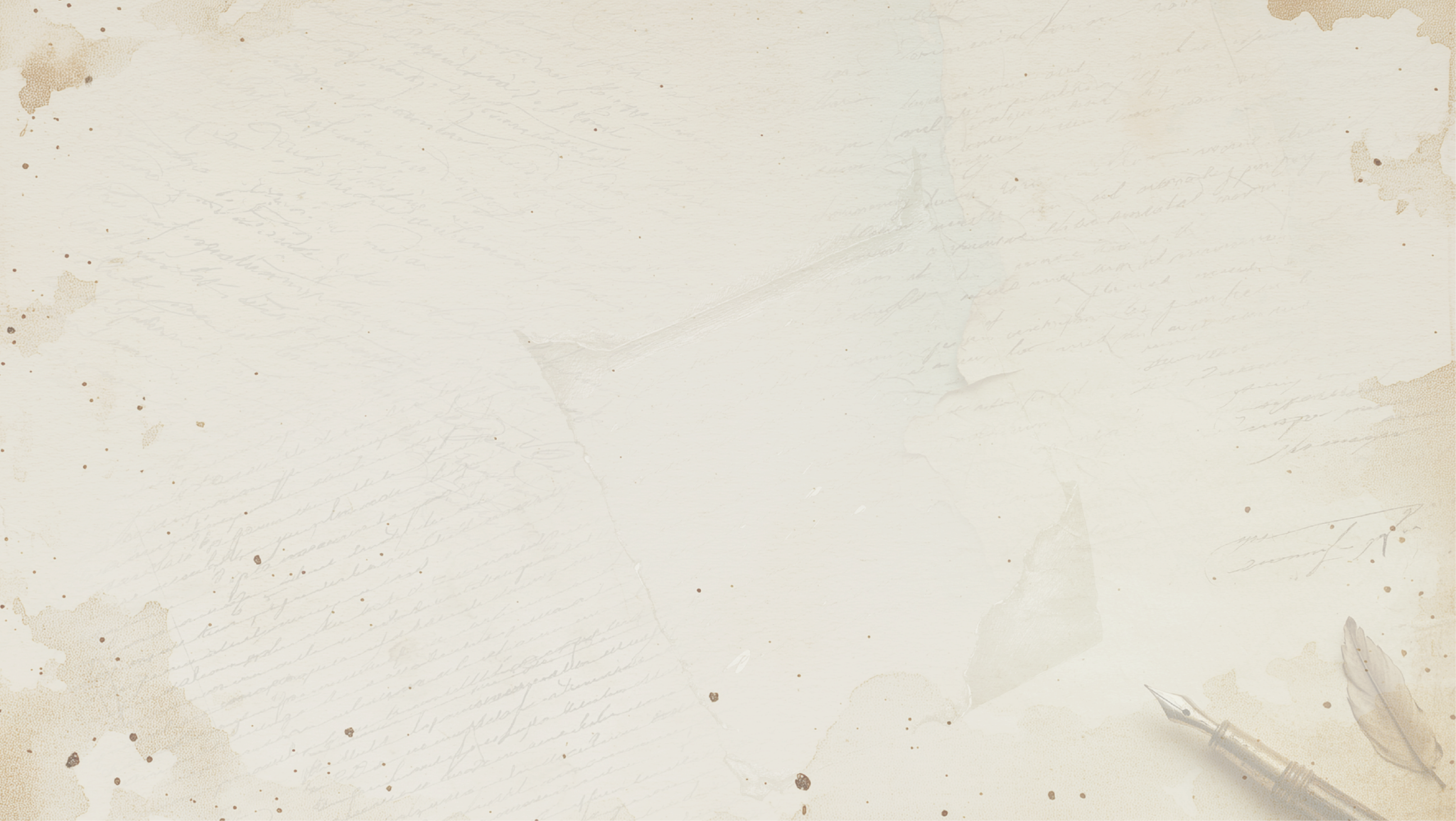 “
Add the words of some 
outstanding historical 
philosopher
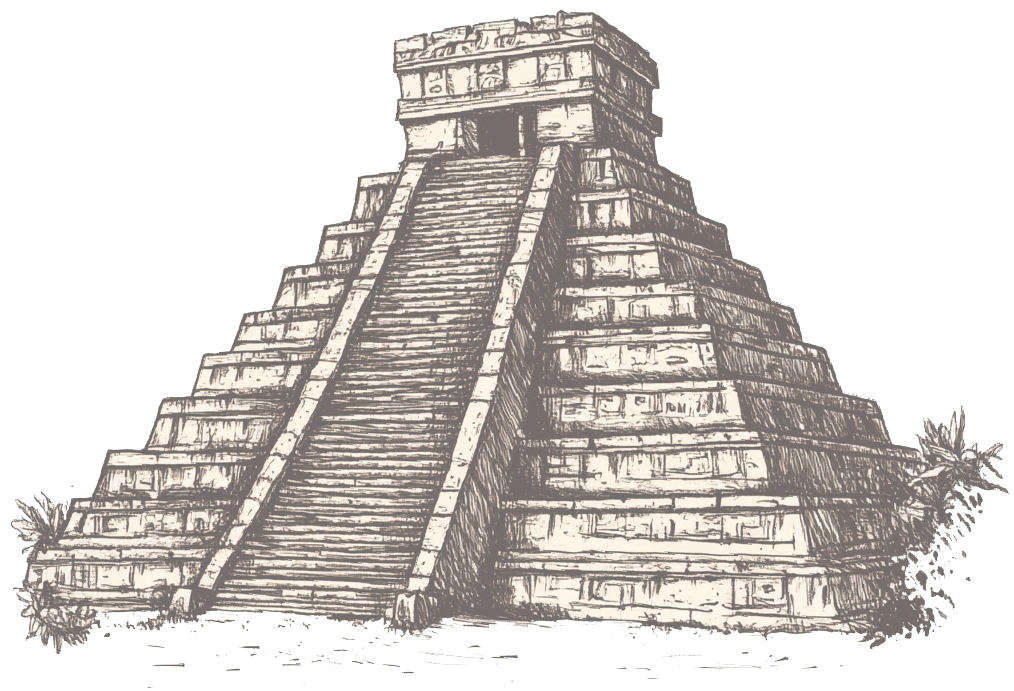 - Someone famous
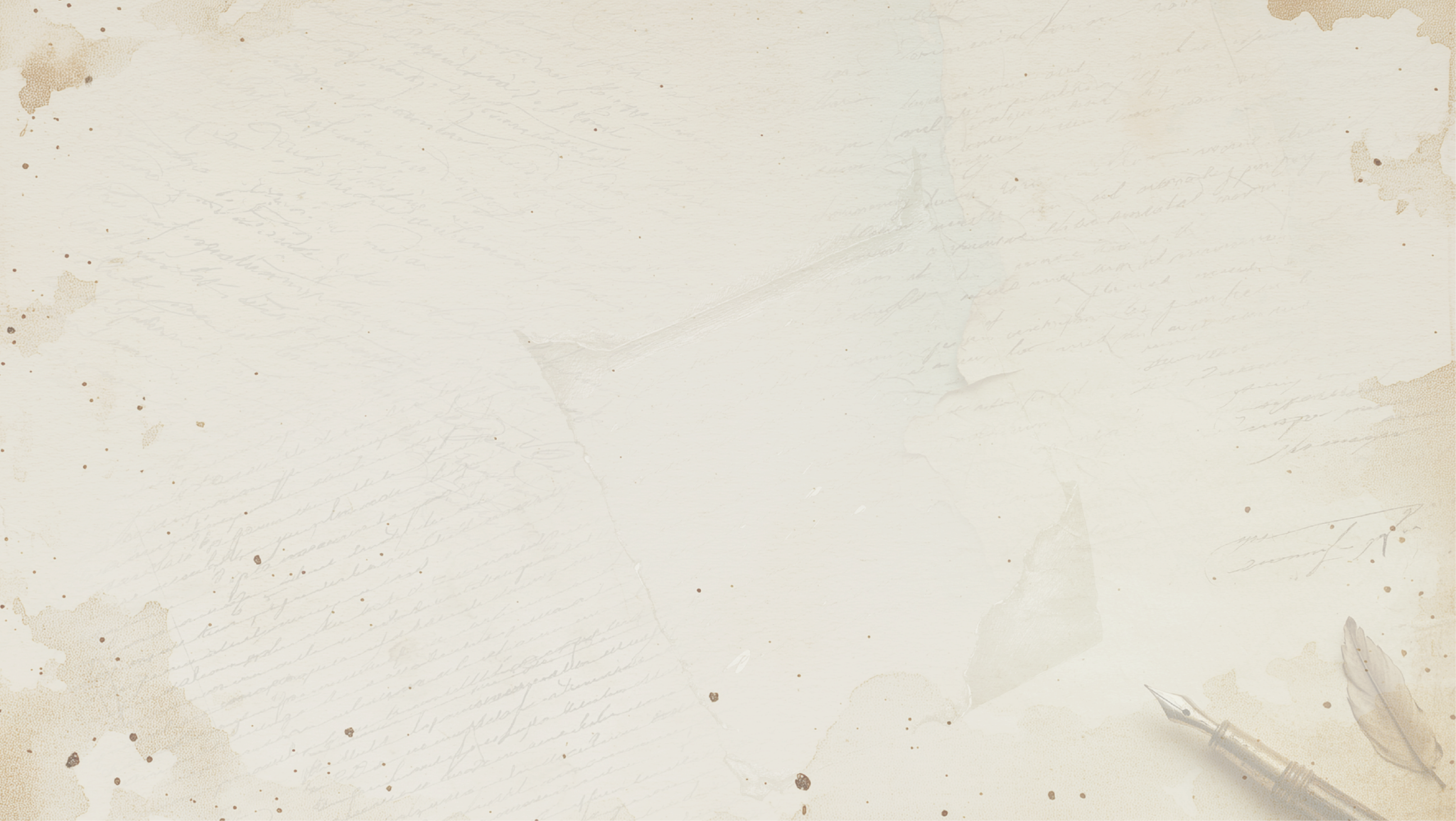 Key Civilizations Involved
Showing how various nations or groups interacted and 
influenced the course of history.
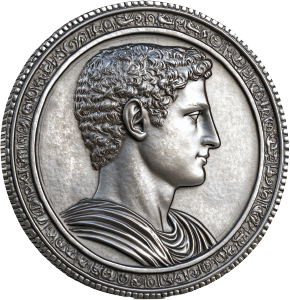 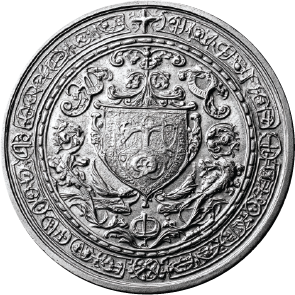 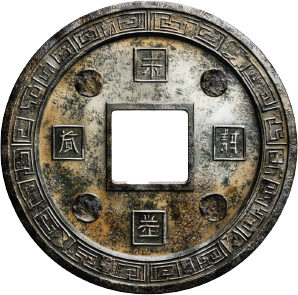 Civilization 2:
Civilization 3:
Civilization 1:
Name: Insert name
Name: Insert name
Name: Insert name
Role in the Event:
Role in the Event:
Role in the Event:
Briefly describe how this 
civilization or nation was involved.
Briefly describe how this 
civilization or nation was involved.
Briefly describe how this 
civilization or nation was involved.
Slide 09/20
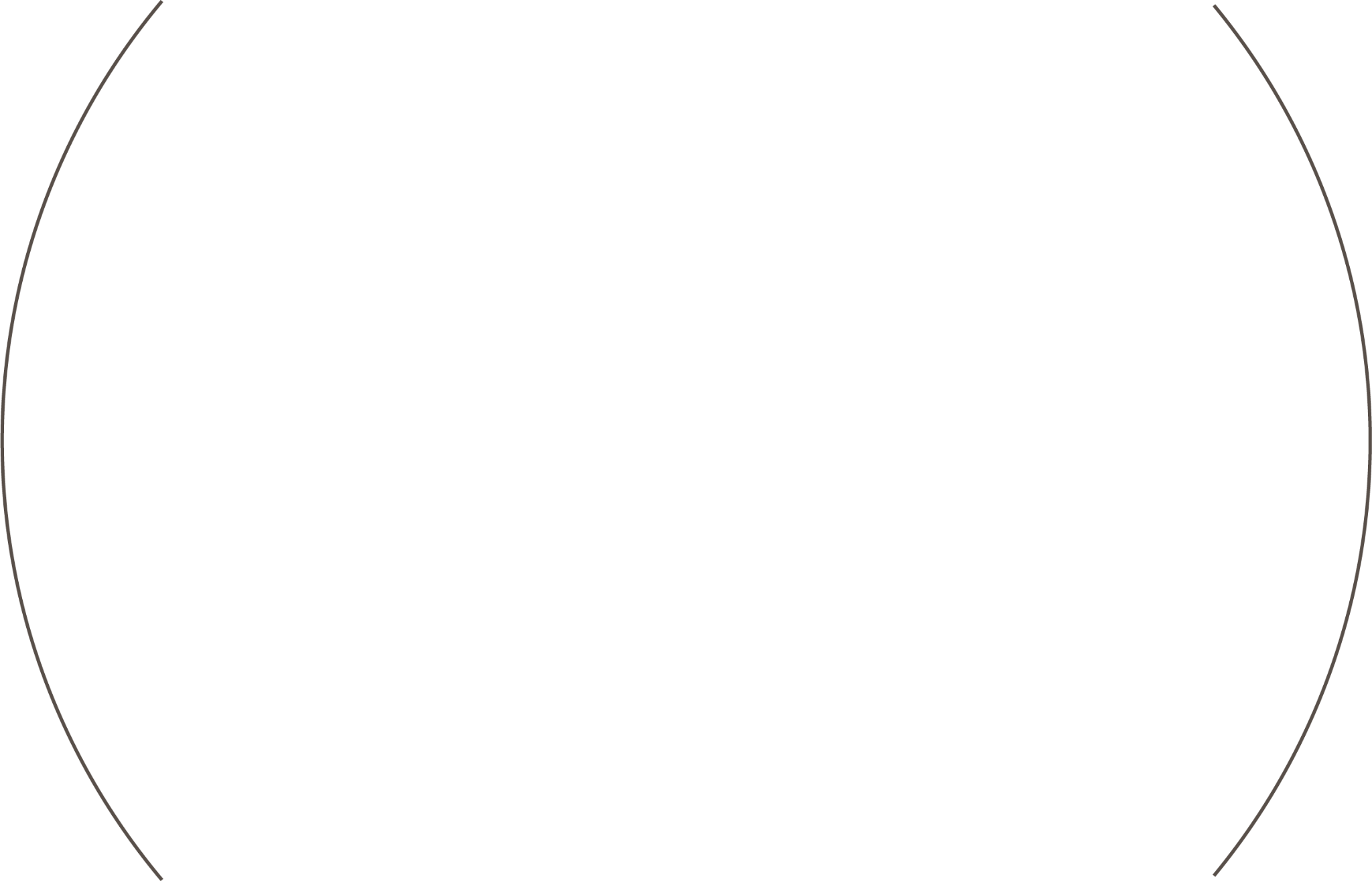 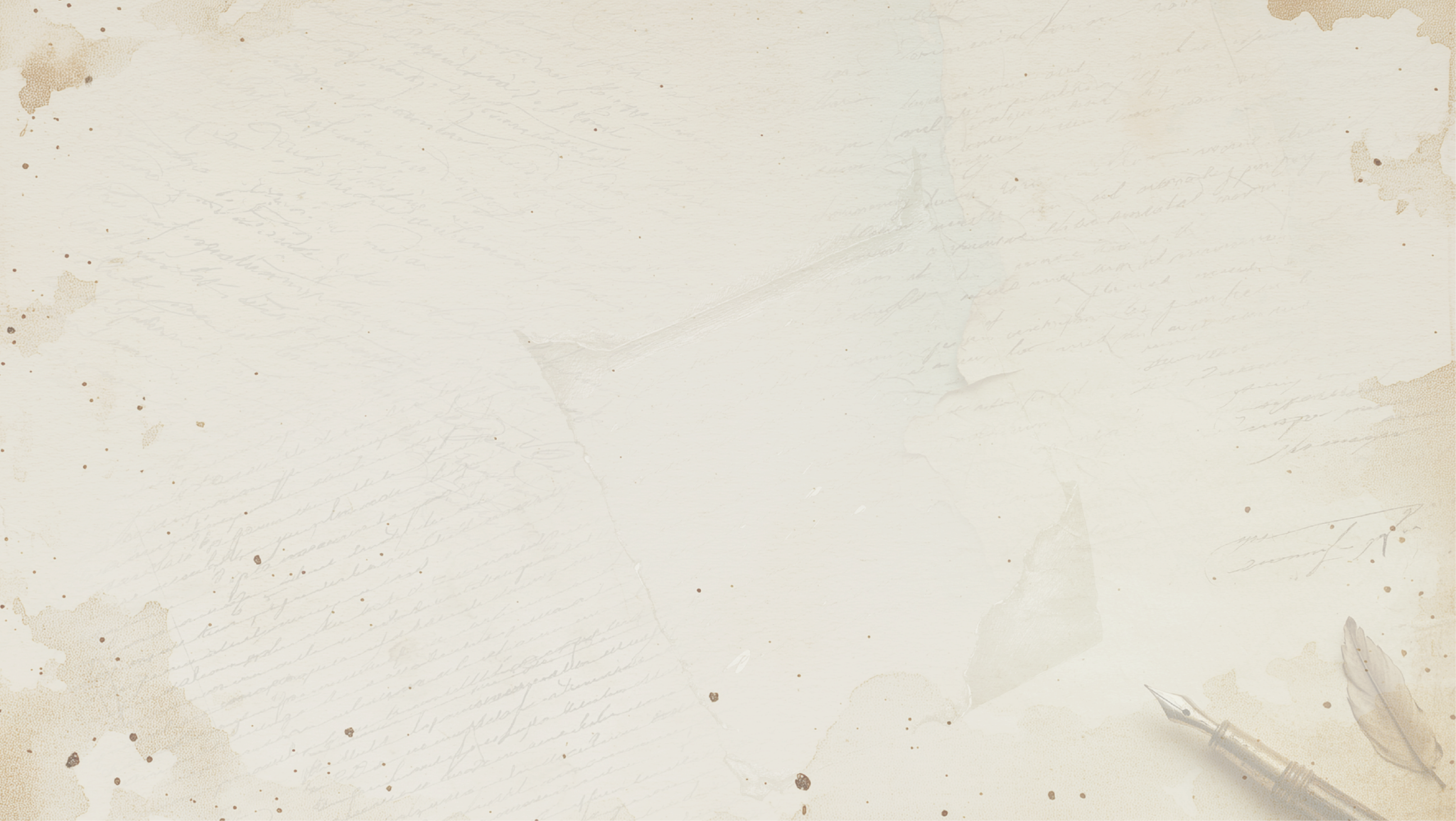 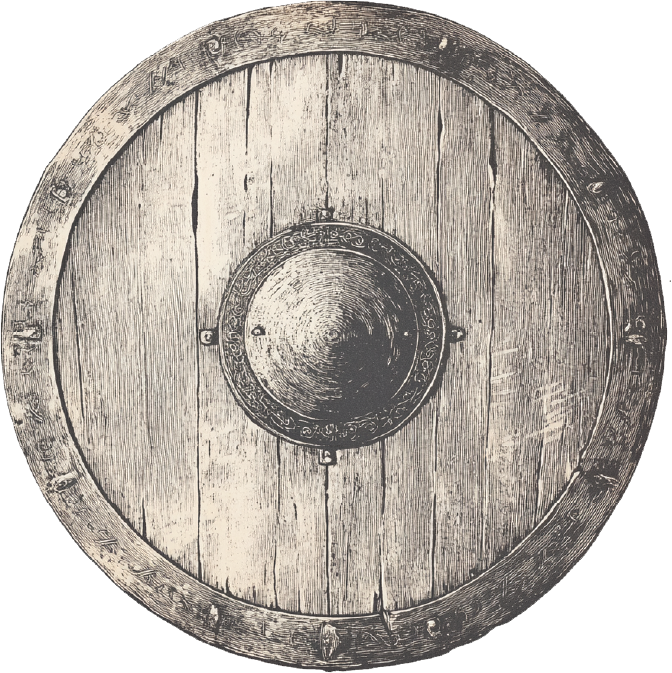 Very
Interesting 
Historical Fact!
Add an interesting historical fact about the events that took place during that time period.
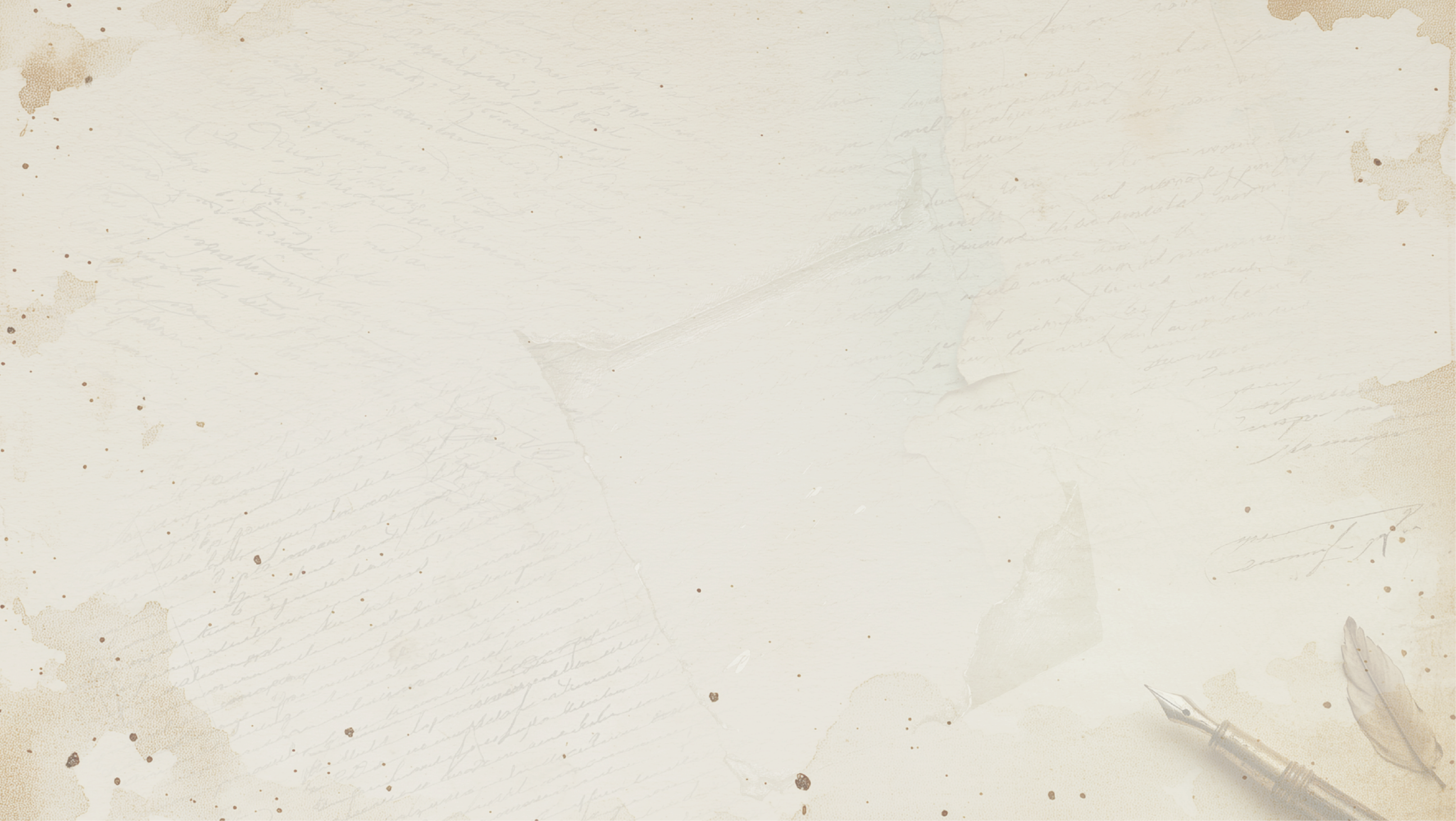 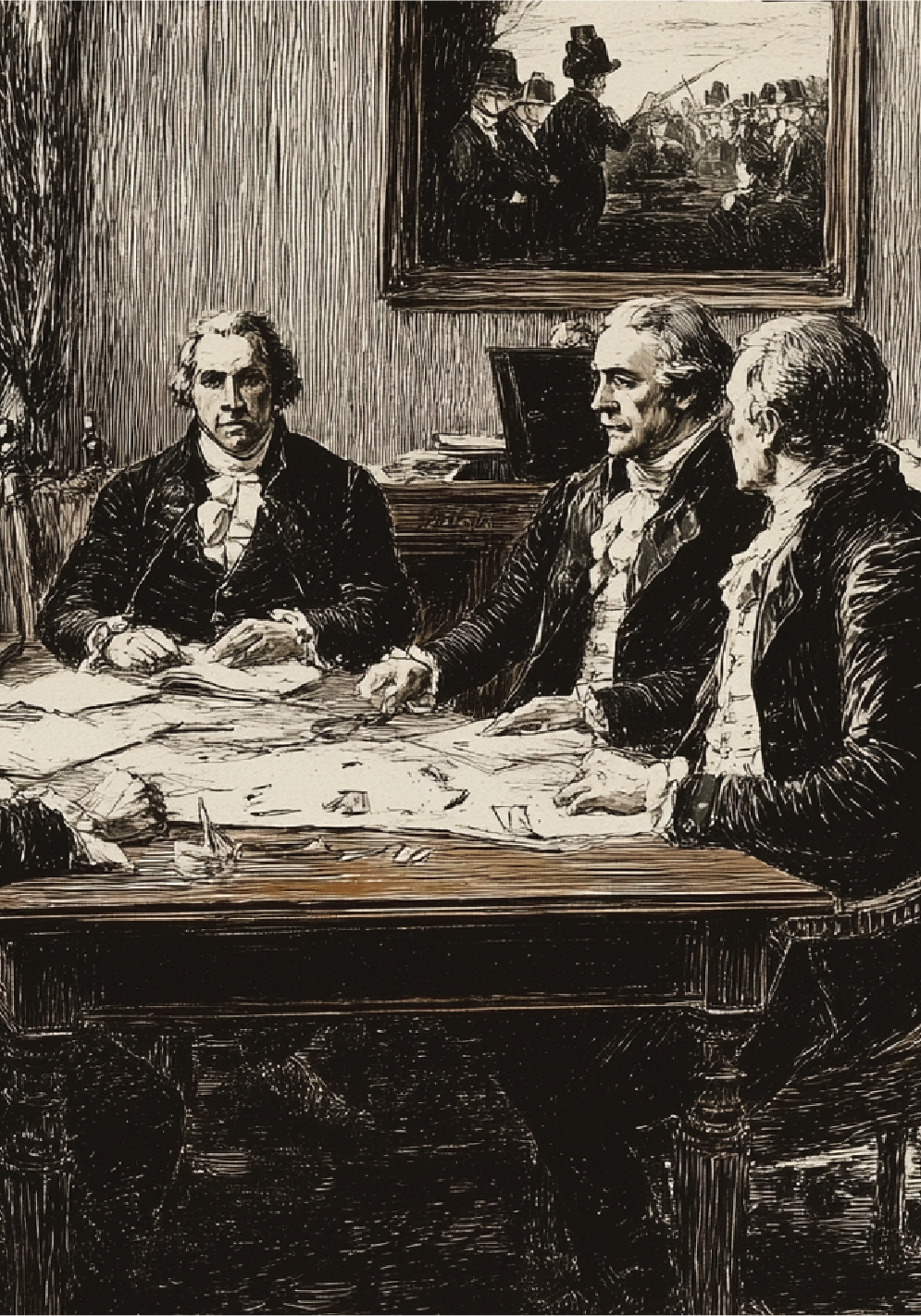 Political Causes 
& Motivations
What political motivations led to the event?
Internal Politics:
External Relations:
Conflicts within key nations/civilizations
Give some other examples
Give some other examples
Alliances, rivalries, or invasions
Give some other examples
Give some other examples
Slide 11/20
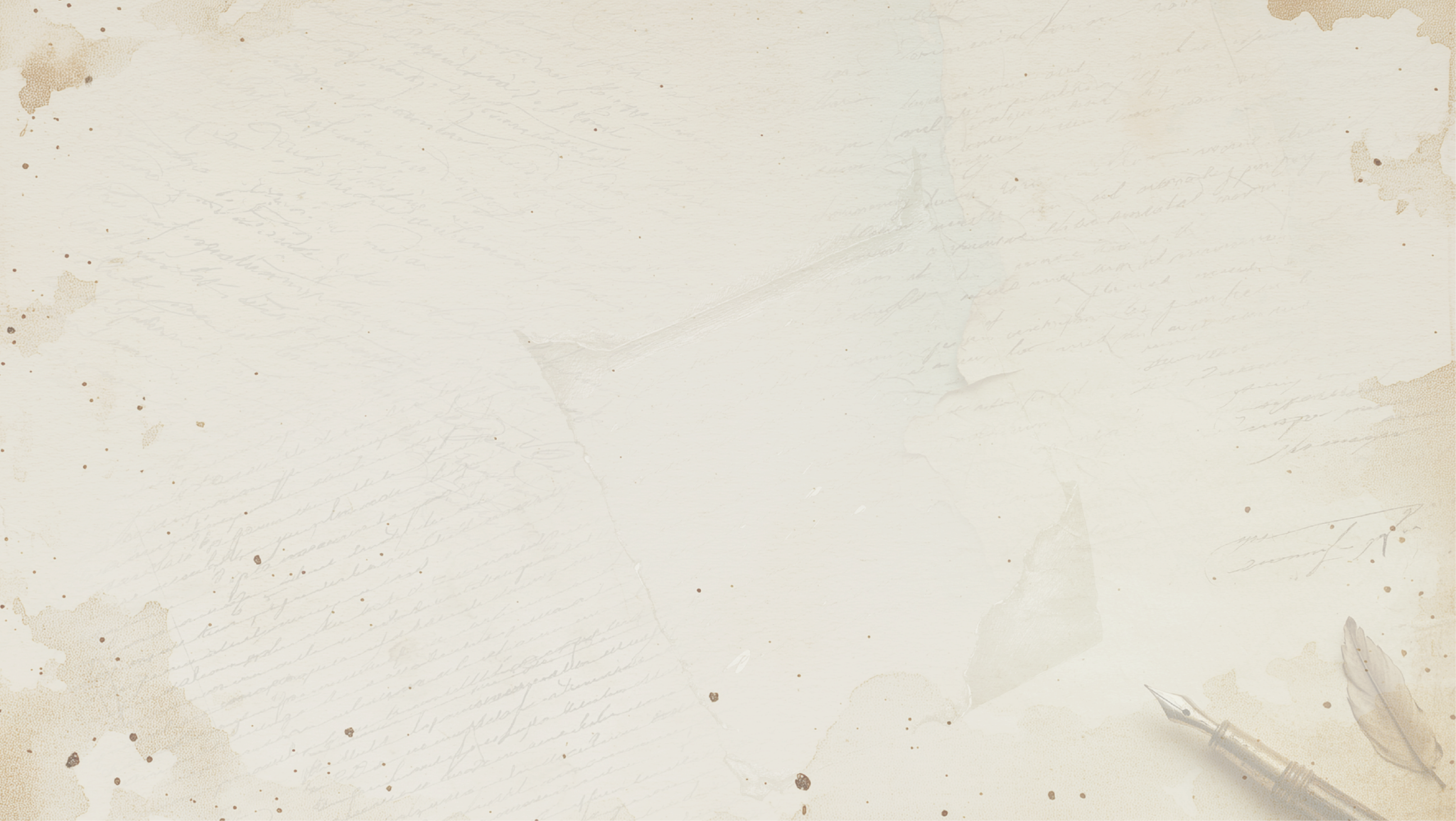 Social & Cultural Background
What were the social norms, cultures, or beliefs of the time?
01
03
02
04
Factor
Factor
Factor
Factor
How did these factors influence 
the course of events?
How did these factors influence 
the course of events?
How did these factors influence 
the course of events?
How did these factors influence 
the course of events?
Slide 12/20
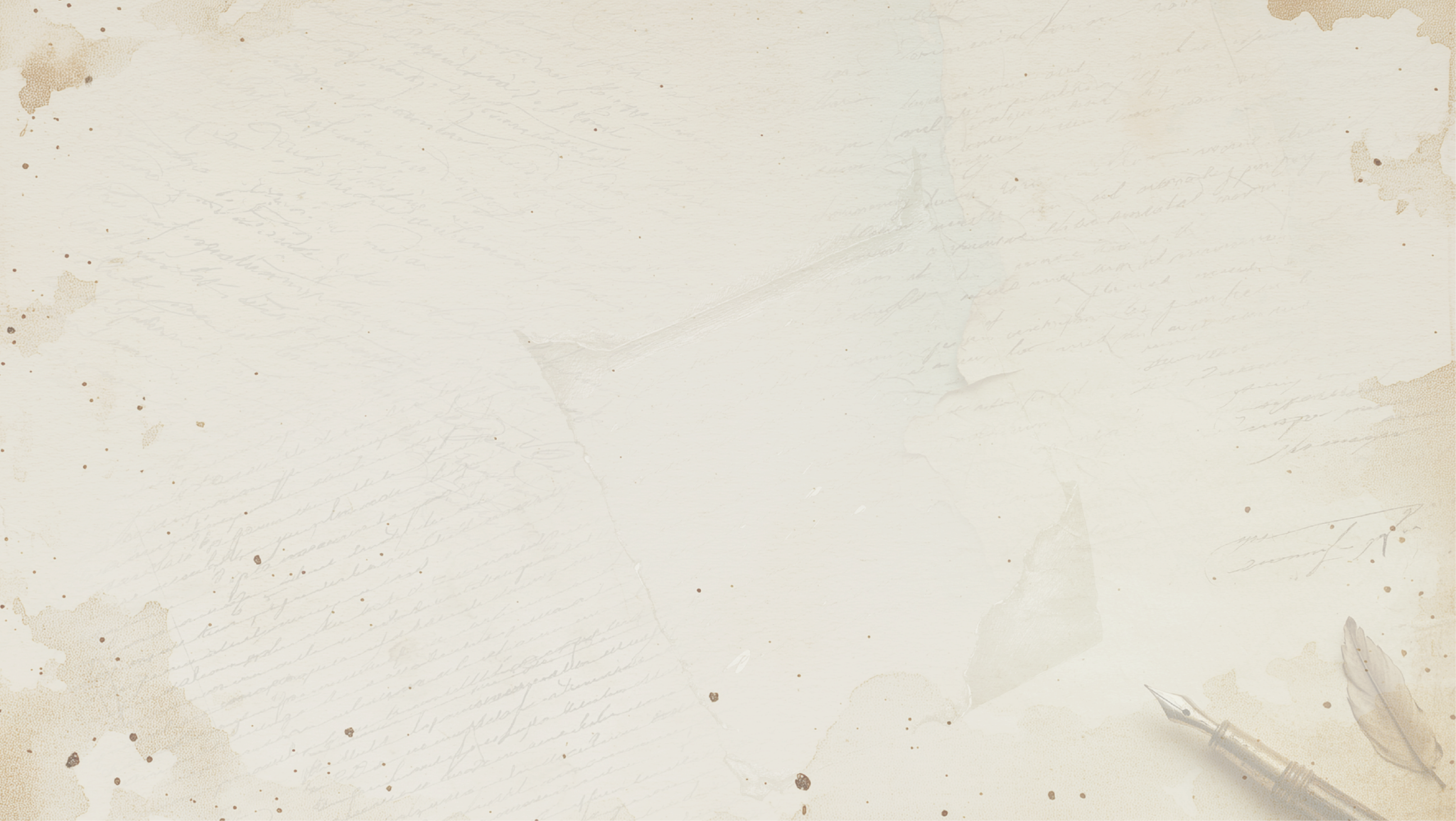 Economic Factors
What economic factors influenced the events of those years?
Factor 01
Factor 02
Factor 03
03
How this factor affected the 
economy of that period.
How this factor affected the 
economy of that period.
How this factor affected the 
economy of that period.
01
04
Factor 04
02
How this factor affected the 
economy of that period.
Use diagrams to better visualize your presentation.
Slide 13/20
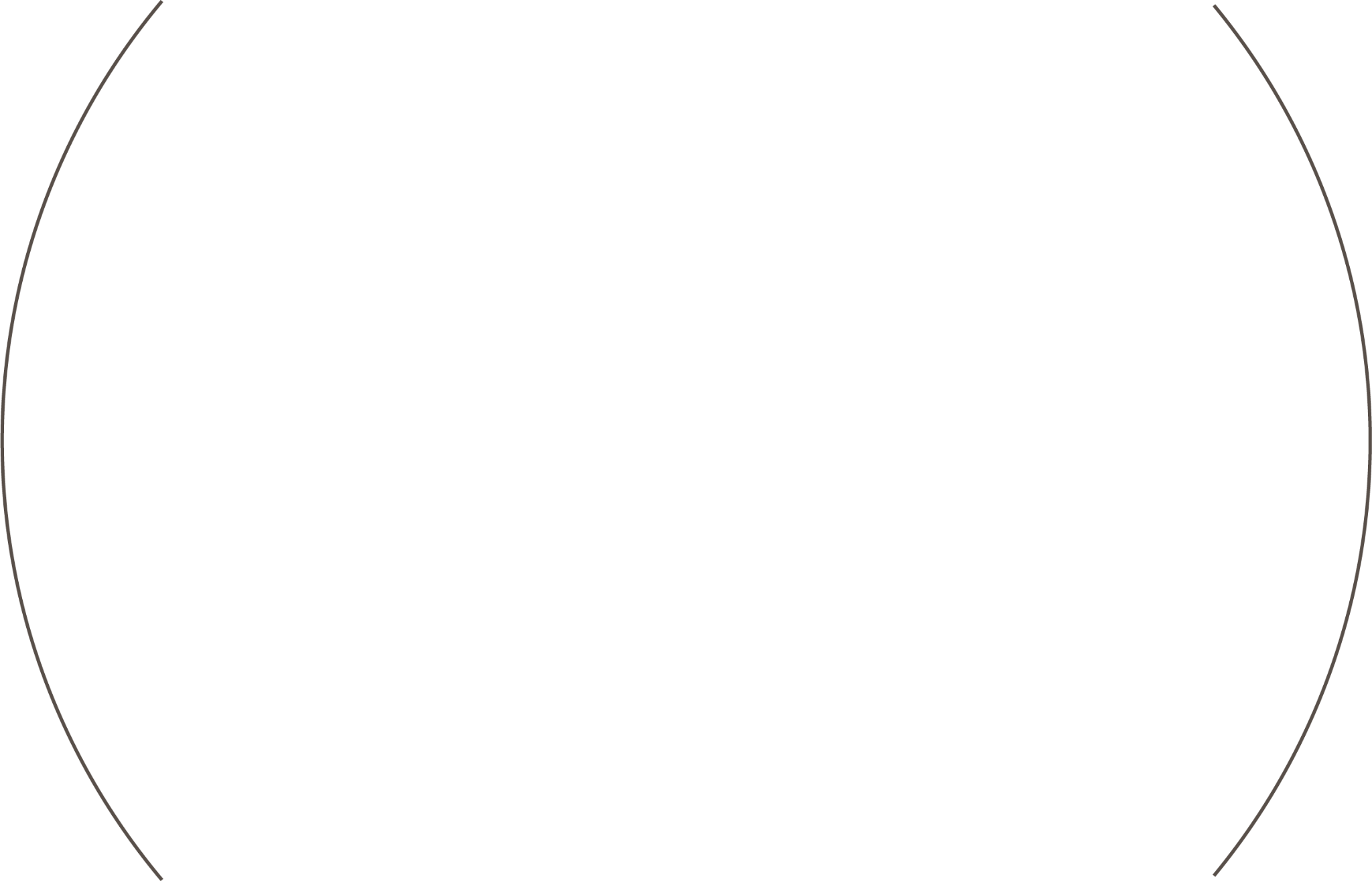 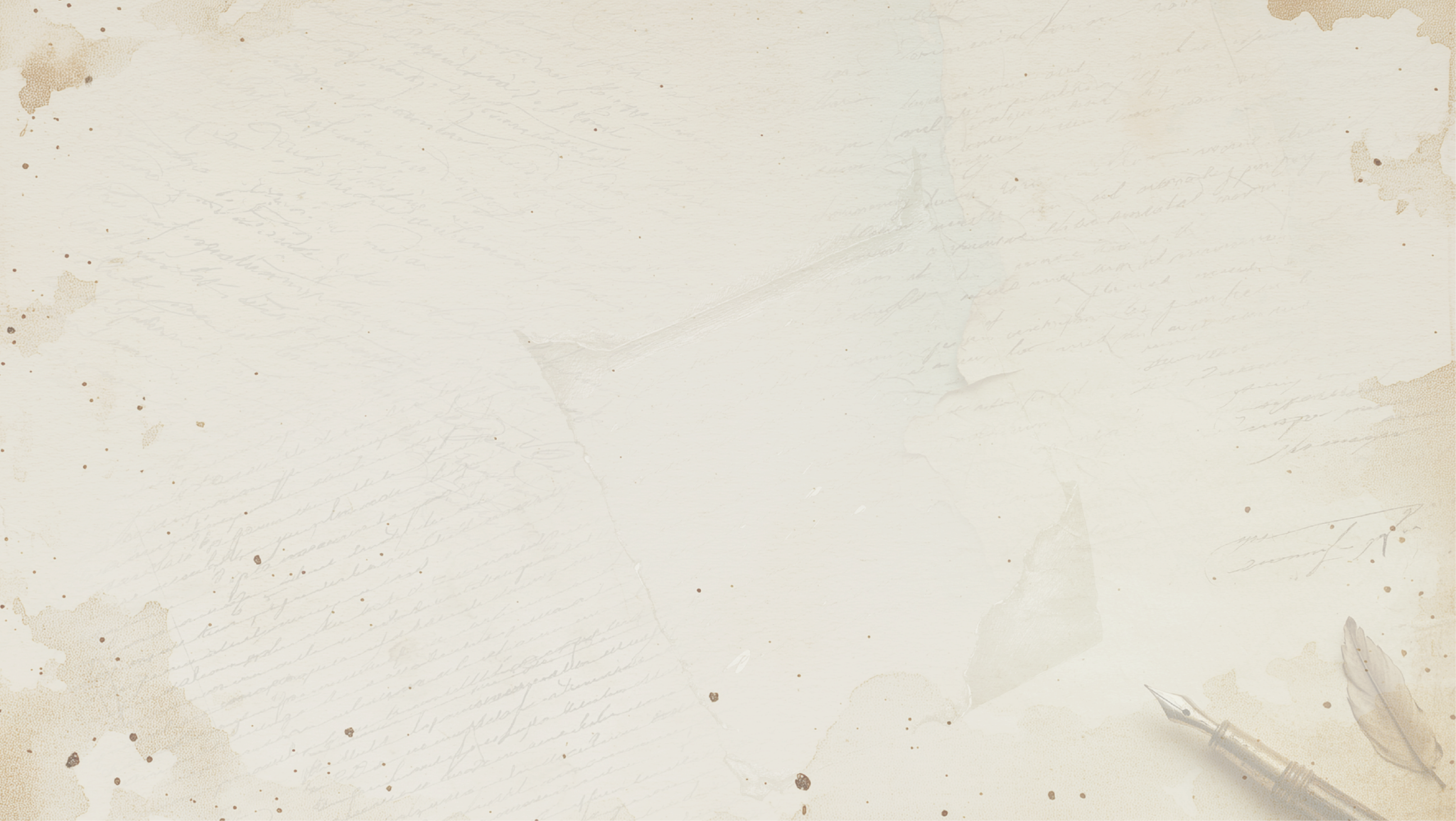 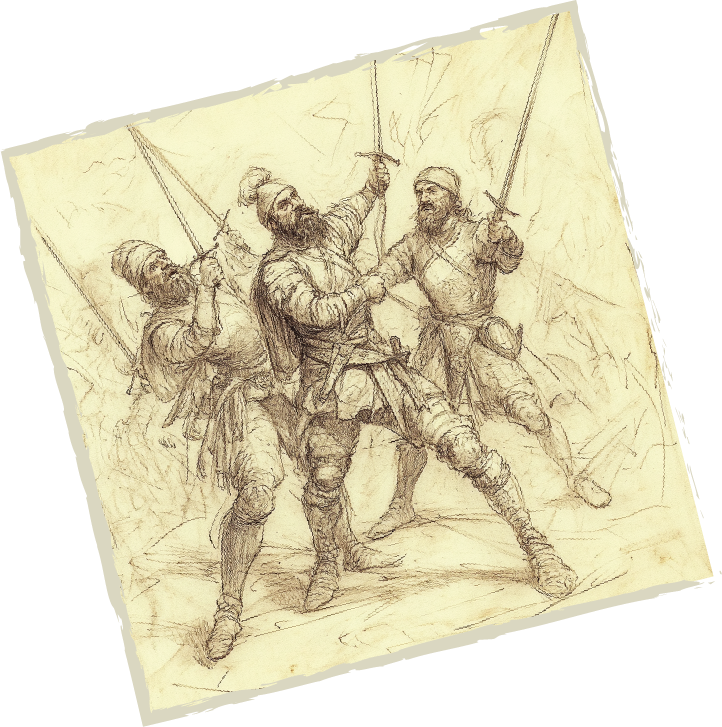 Key 
Battles
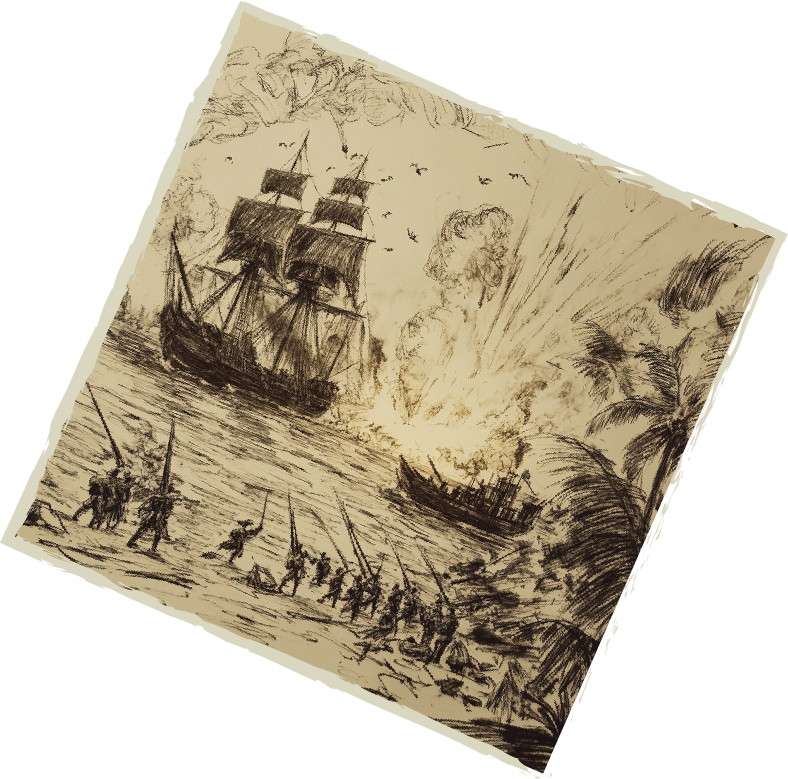 Tell about the key battles or turning 
points that changed the course of 
history of that period.
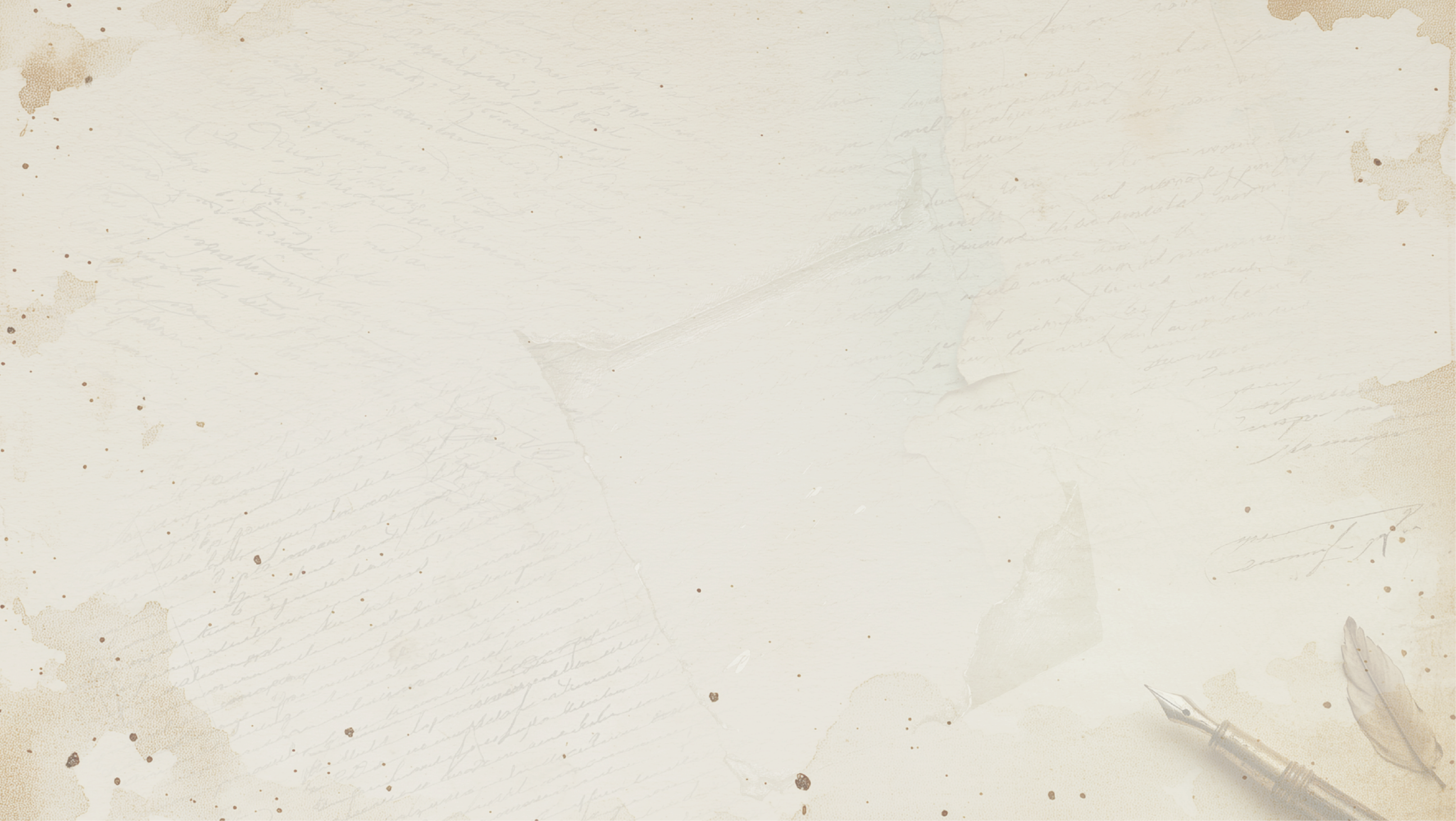 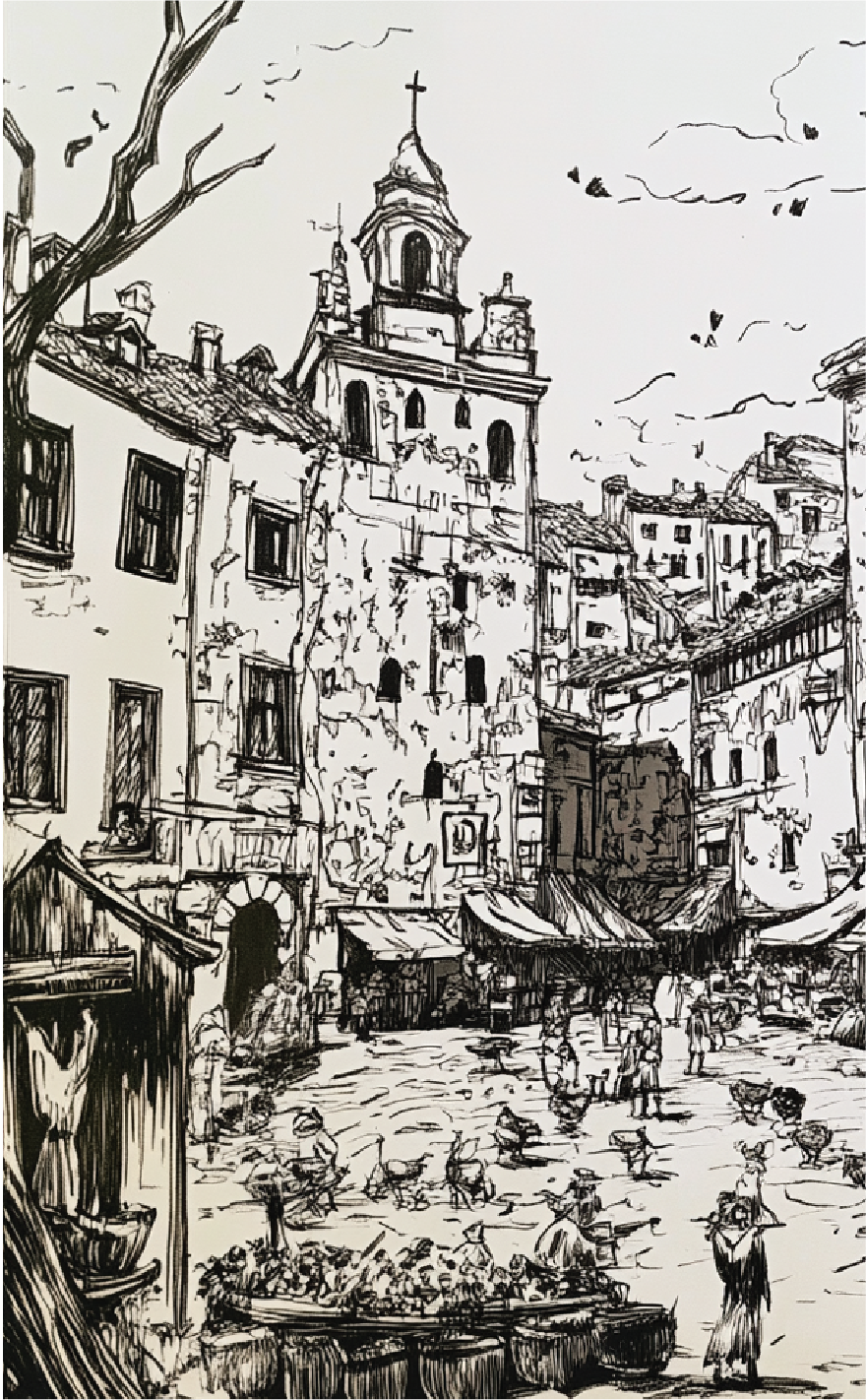 Impact on Daily Life
How did these key battles or turning points 
affect ordinary people?
Significant Social Changes
Changes in Lifestyle
Living Conditions
3
1
2
Tell about these historical events.
Tell about these historical events.
Tell about these historical events.
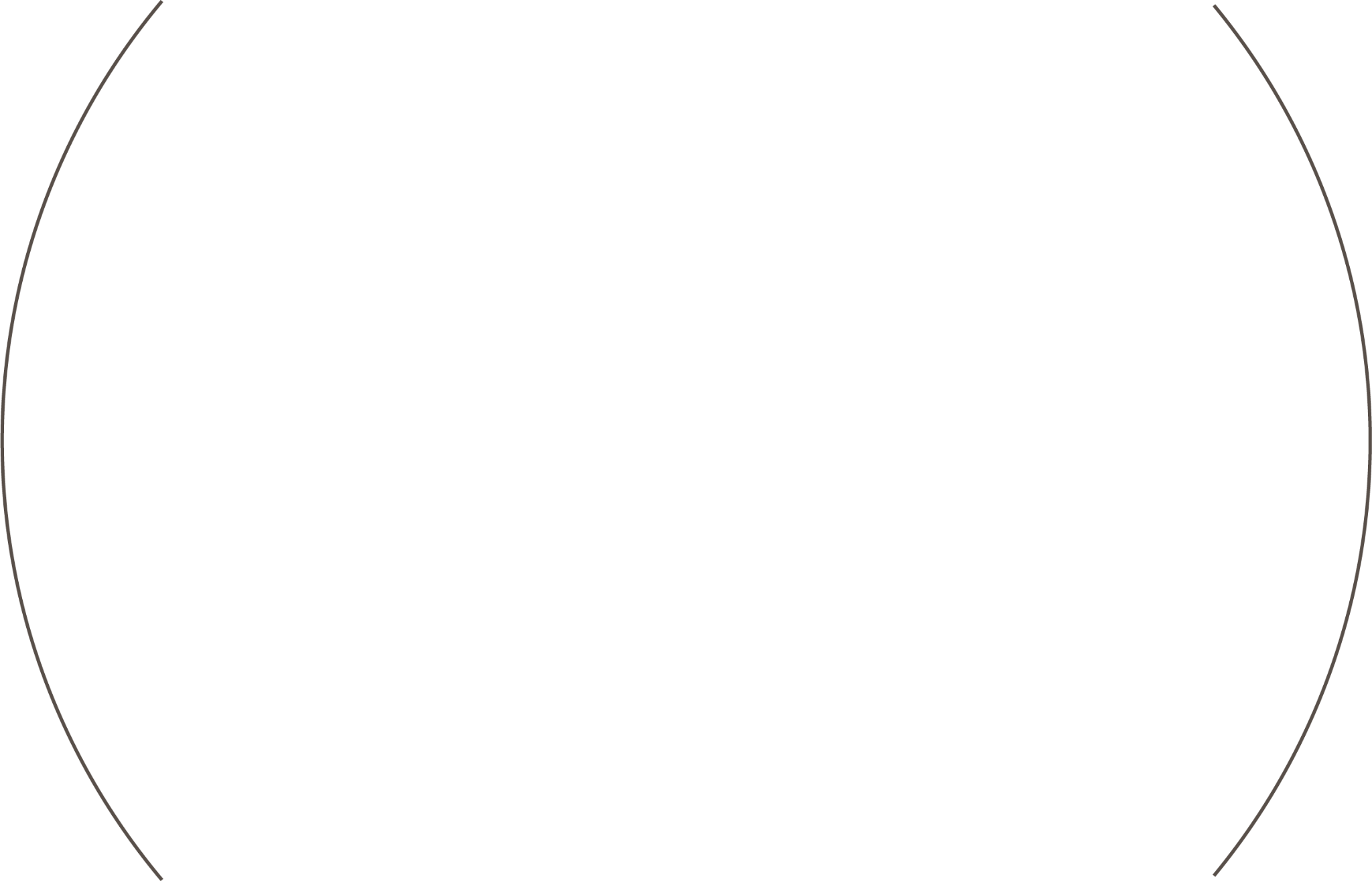 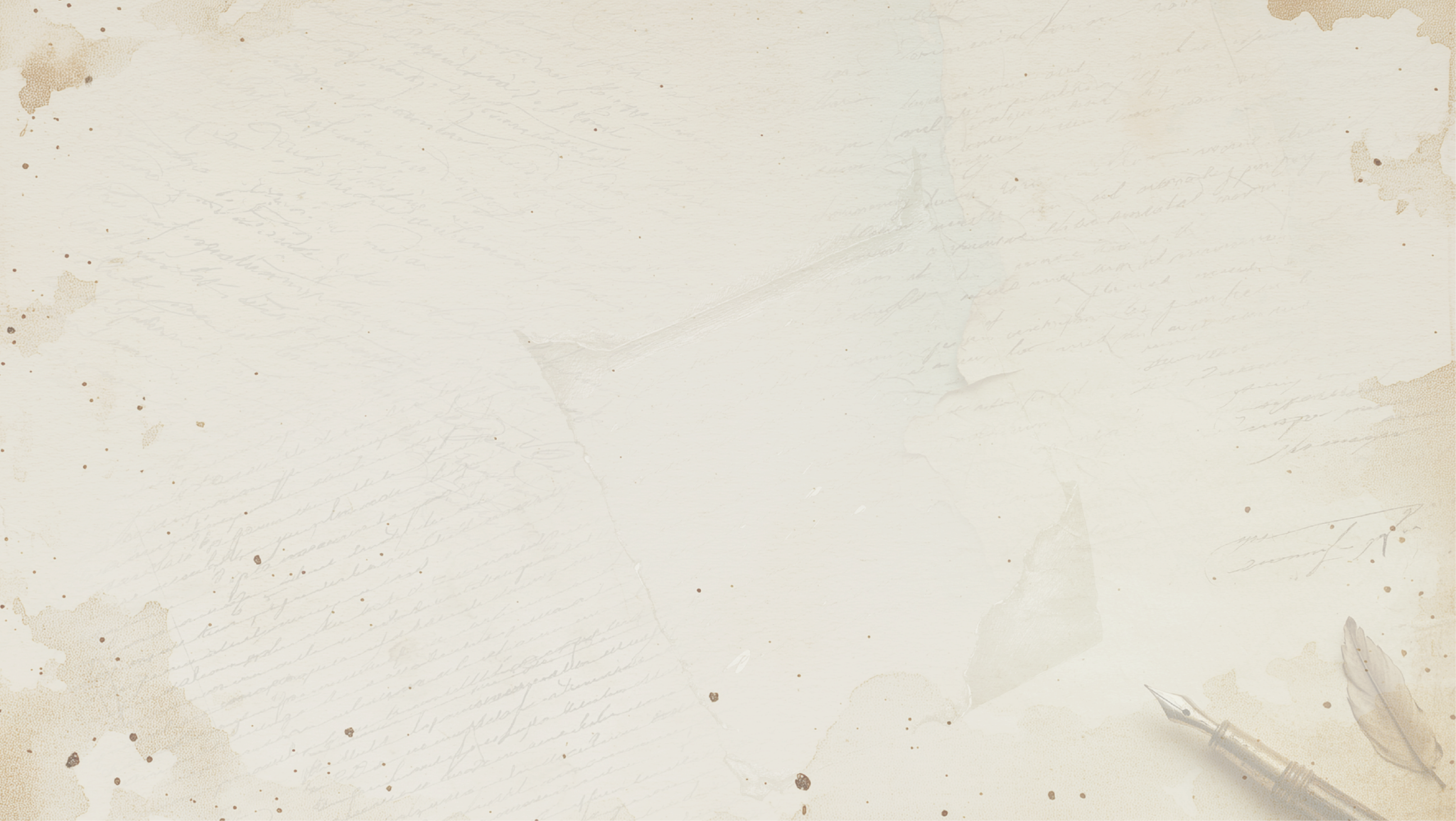 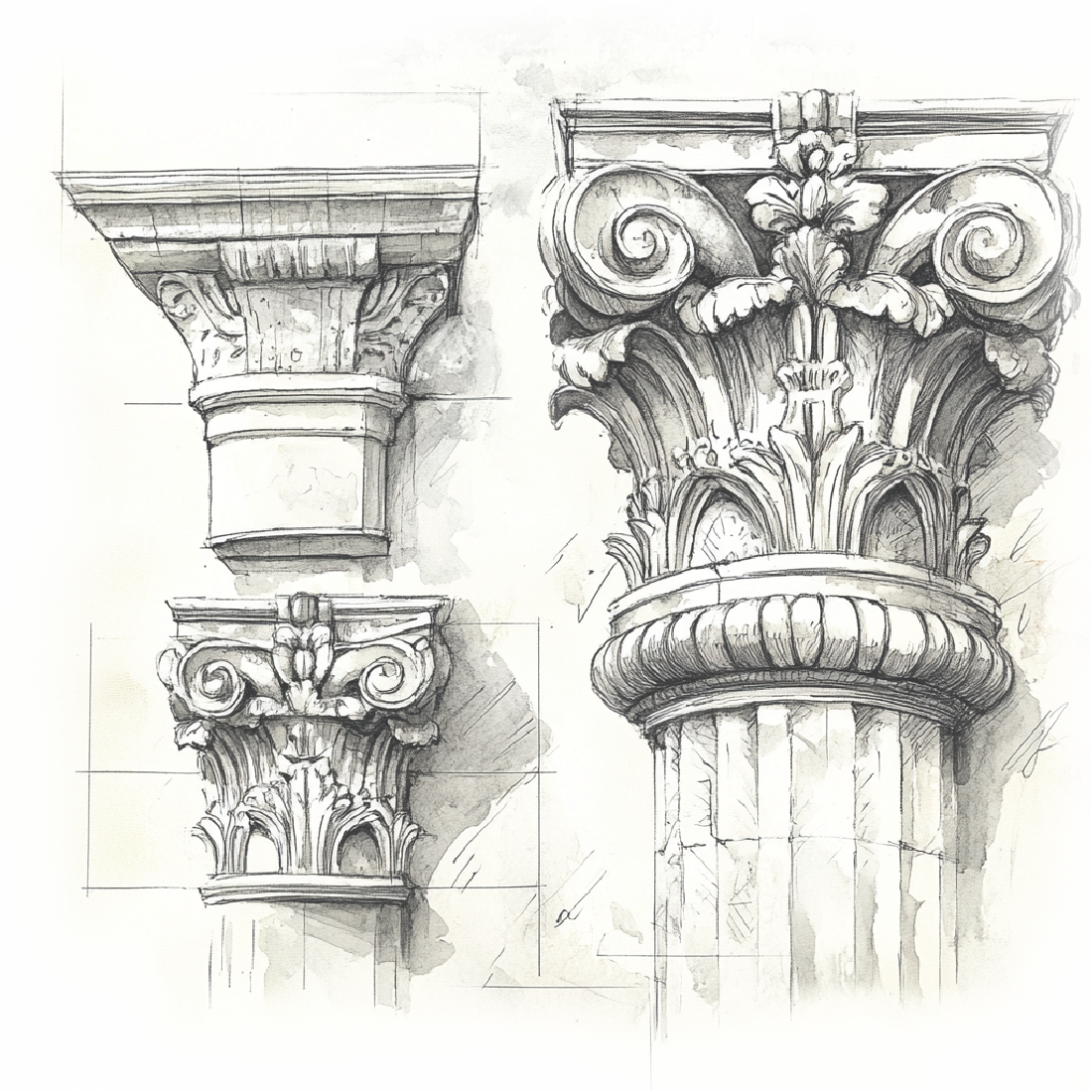 Did You
Know?
Add one more interesting historical fact that happened in that period.
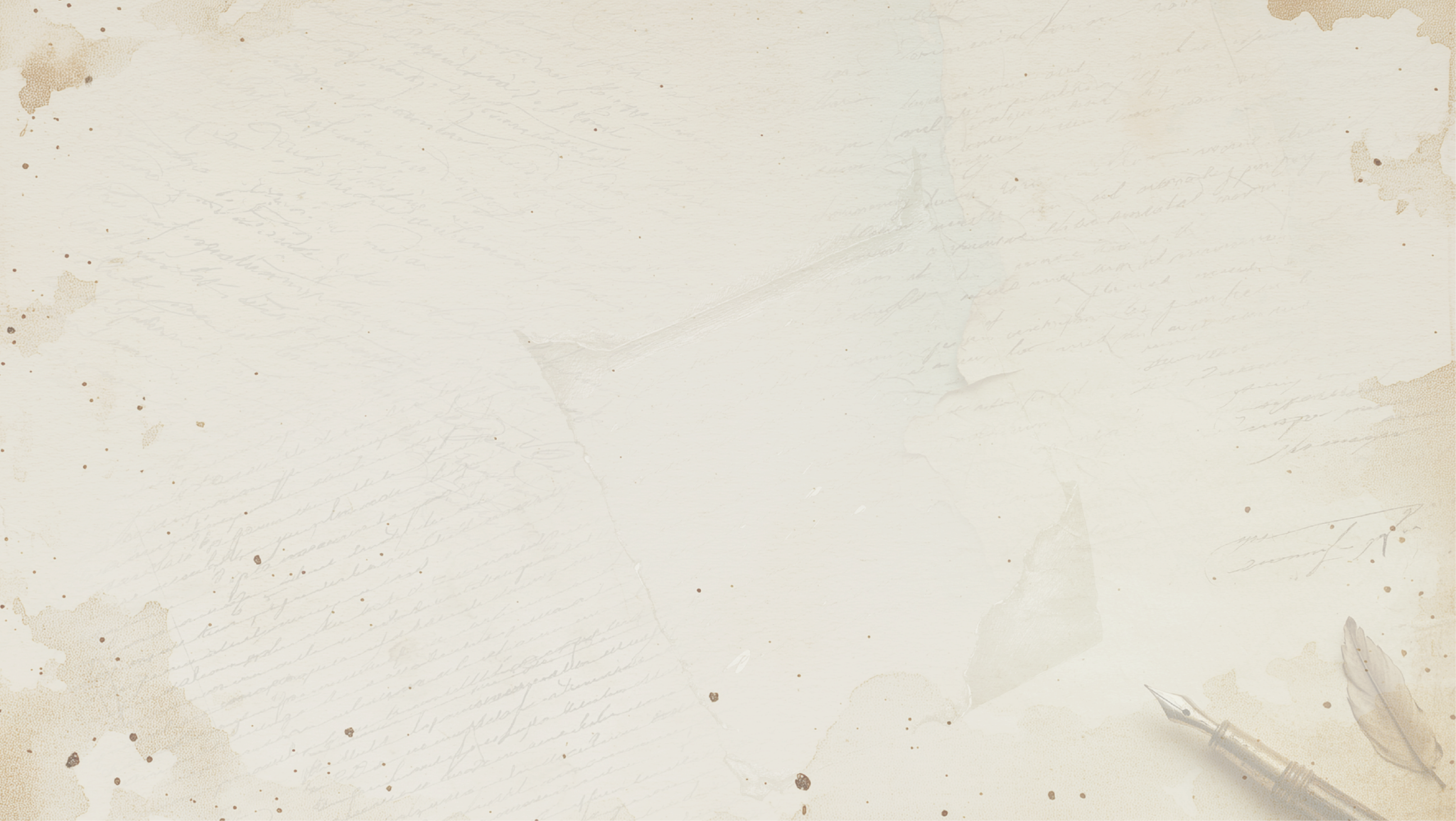 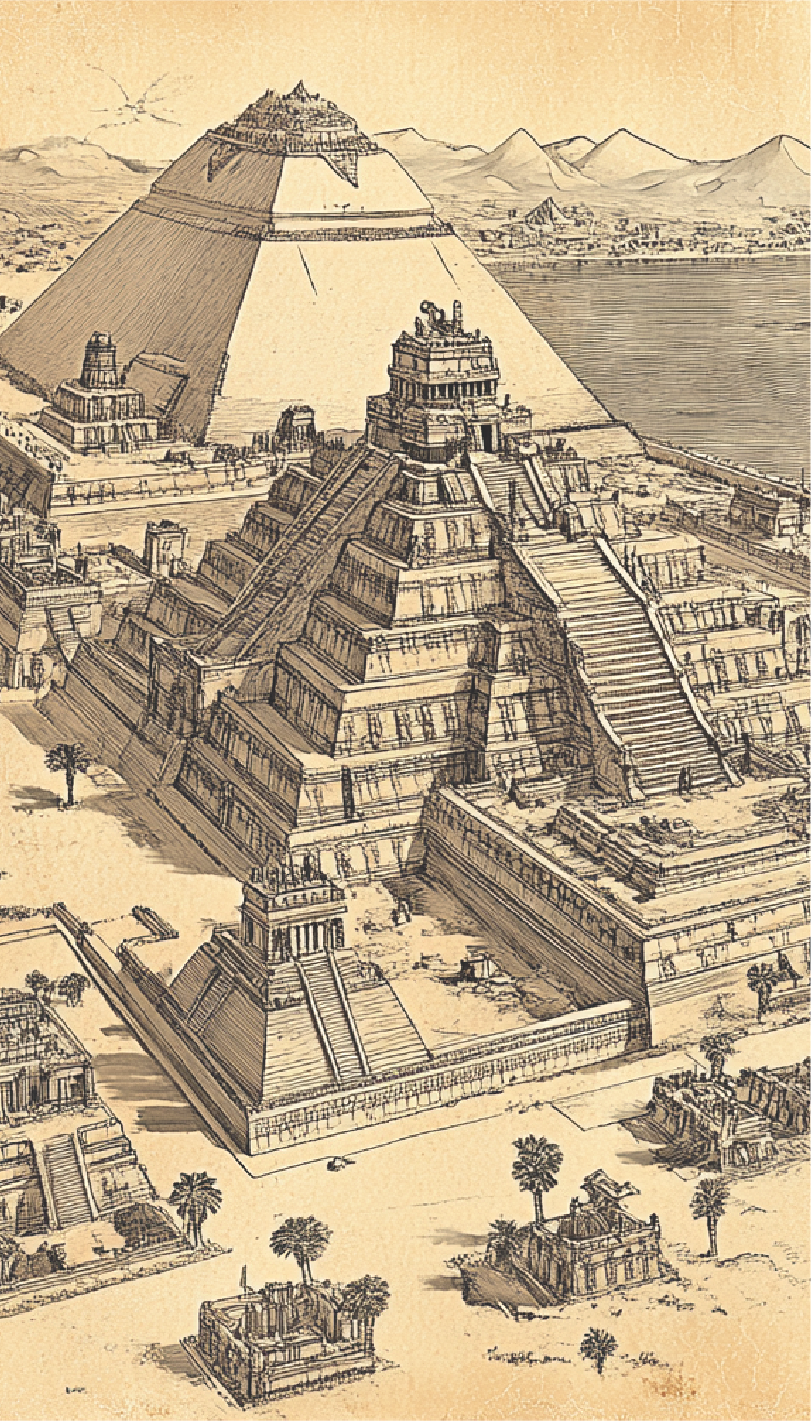 Conclusion & Summary
Recap the key points discussed.
Final Thoughts
Lessons Learned
How the Topic Shapes the Future
How does this topic relate to today’s world?
Reflect on what we can learn from the past to address 
present challenges.
Offer insights on how understanding this history can help 
shape future actions.
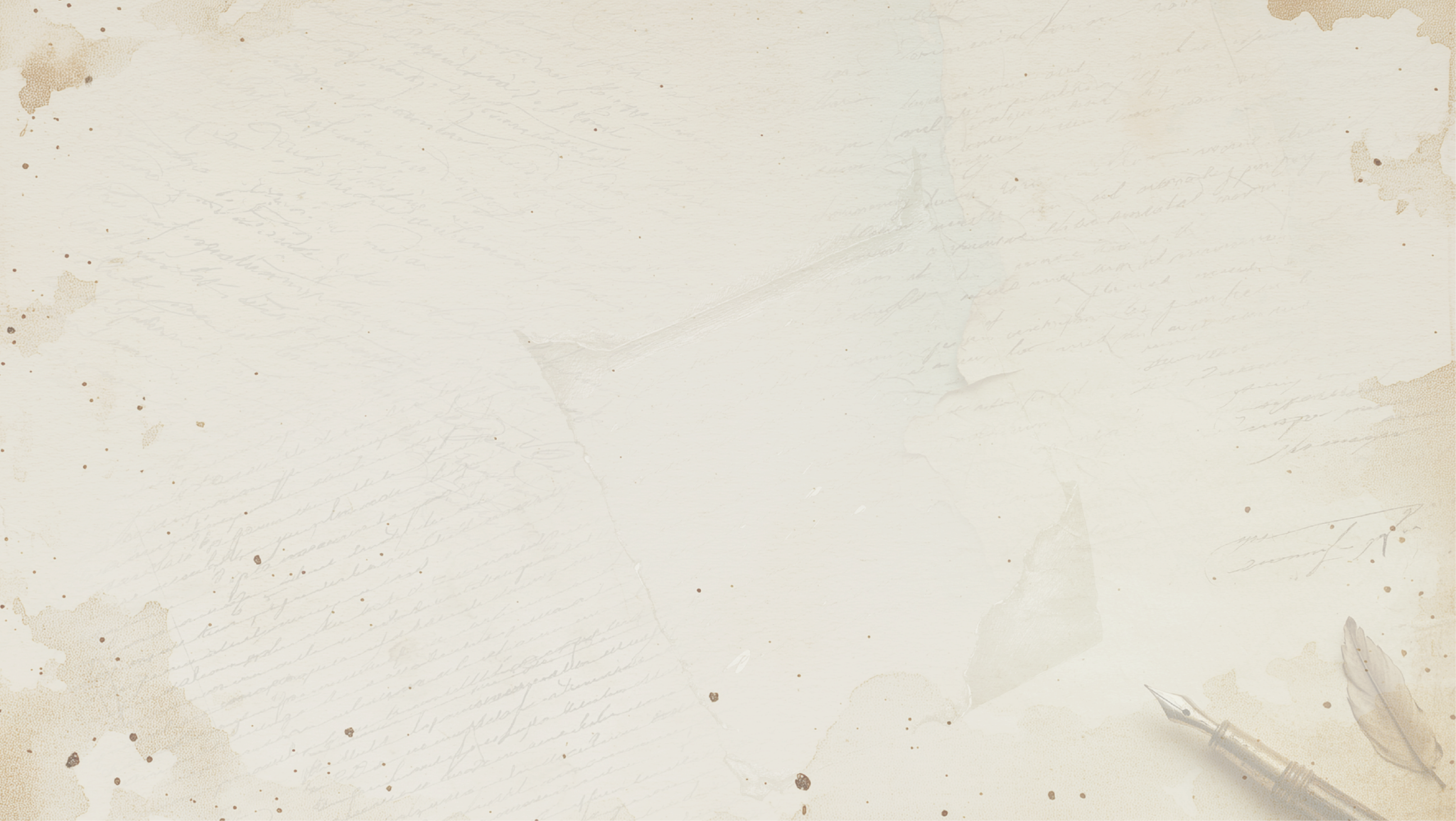 This is Our Team
Emily Johnson
Liam Johnson
Oliver Brown
Tell about specialists who are well-versed in this topic.
Briefly describe each 
member’s responsibility 
in the project.
Briefly describe each 
member’s responsibility 
in the project.
Briefly describe each 
member’s responsibility 
in the project.
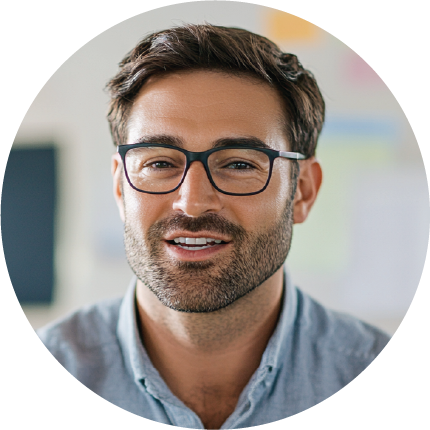 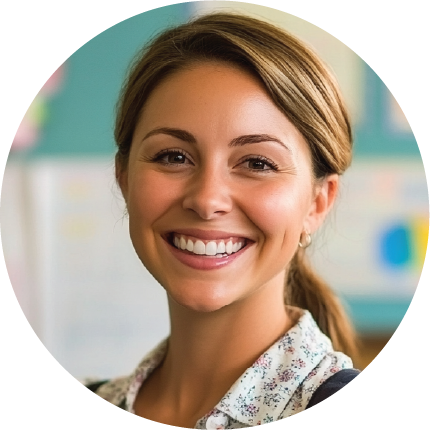 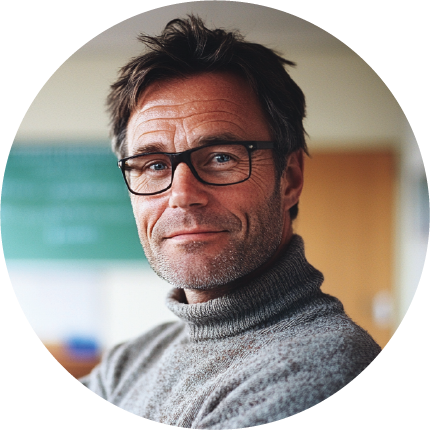 Slide 18/20
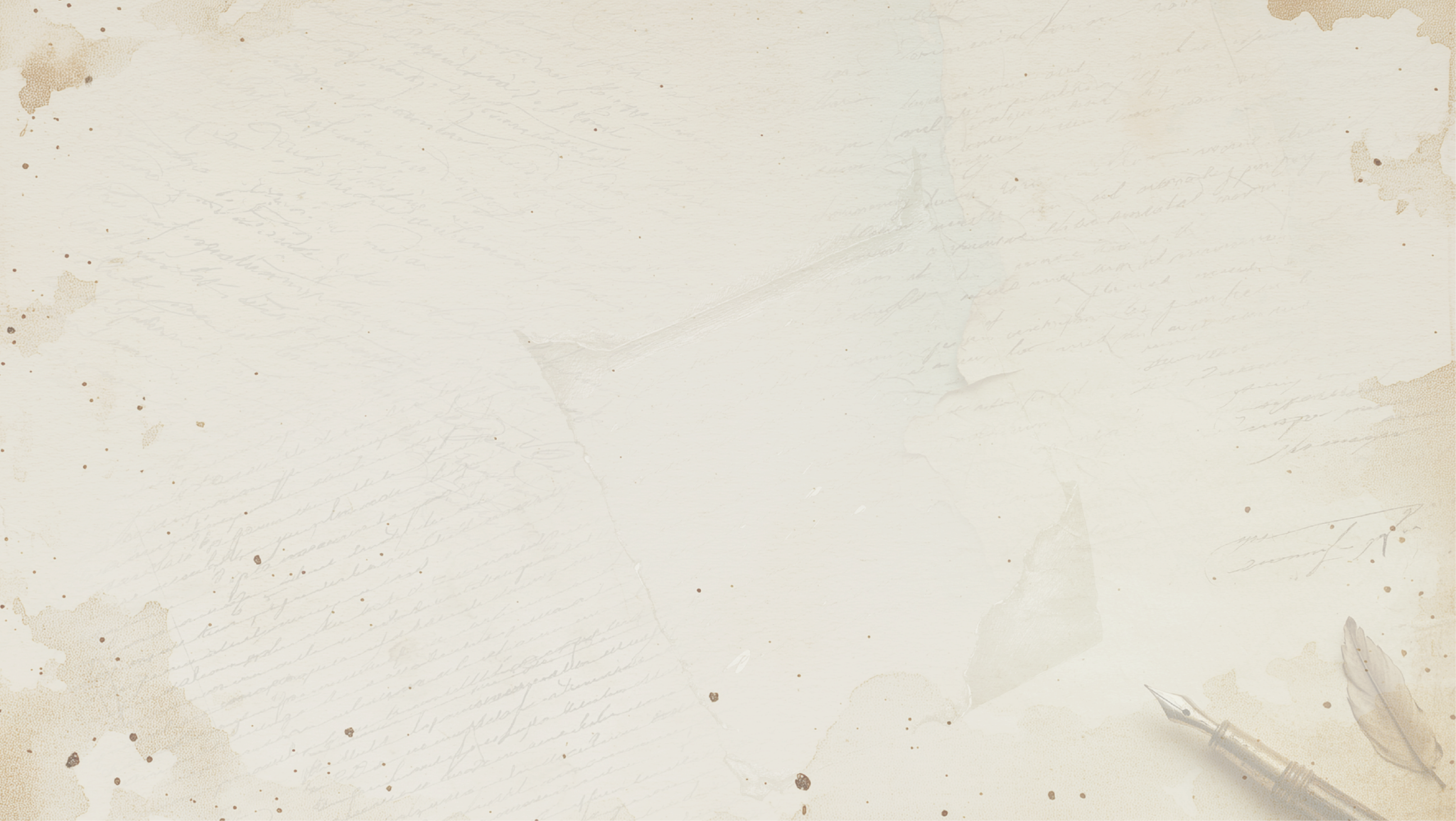 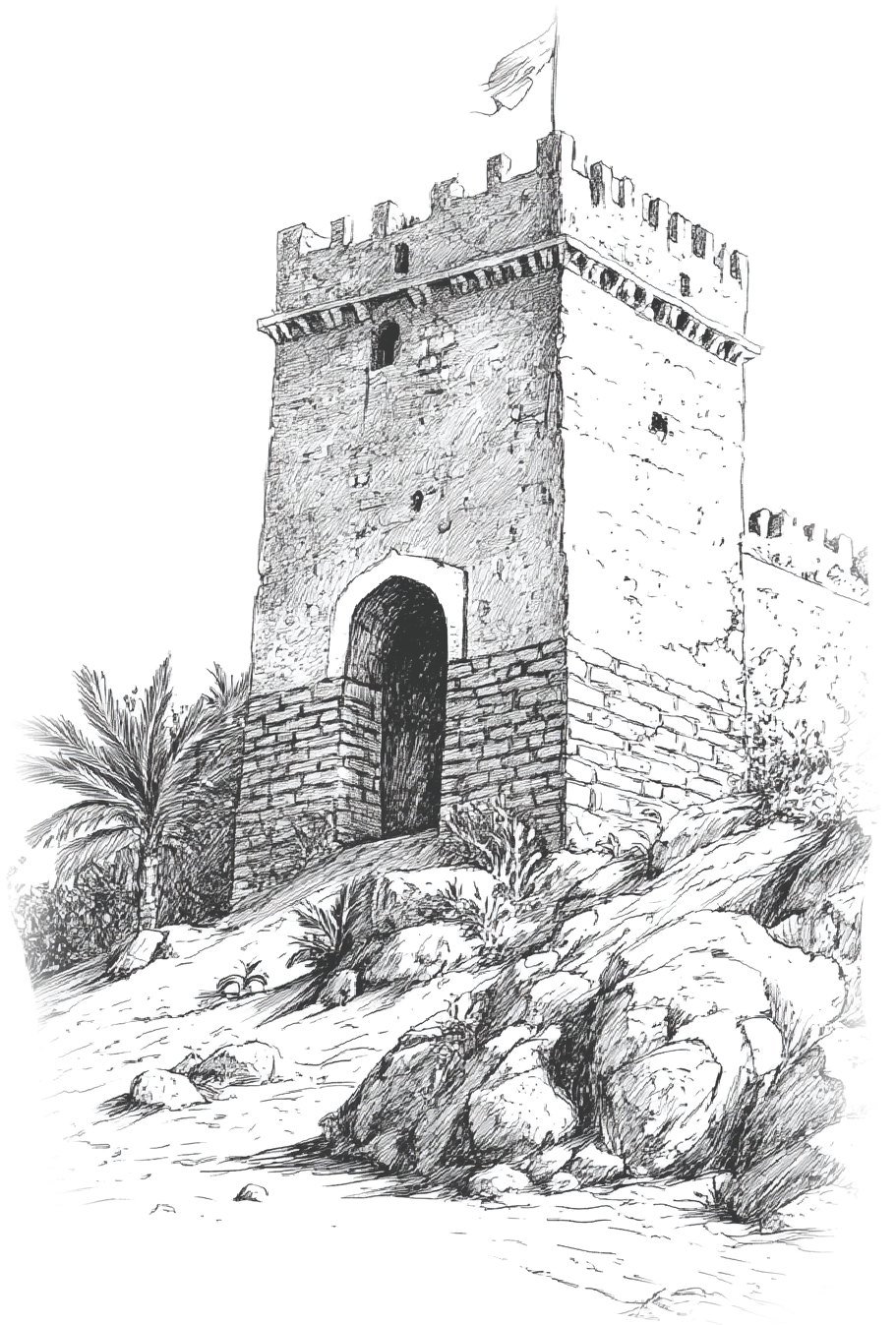 References
List your references here.
Organize the Sources 01:
Organize the Sources 02:
List books, articles, websites, and other resources used 
to gather information.
Use a consistent citation style (e.g., APA, MLA, Chicago).
List books, articles, websites, and other resources used 
to gather information.
Use a consistent citation style (e.g., APA, MLA, Chicago).
Slide 19/20
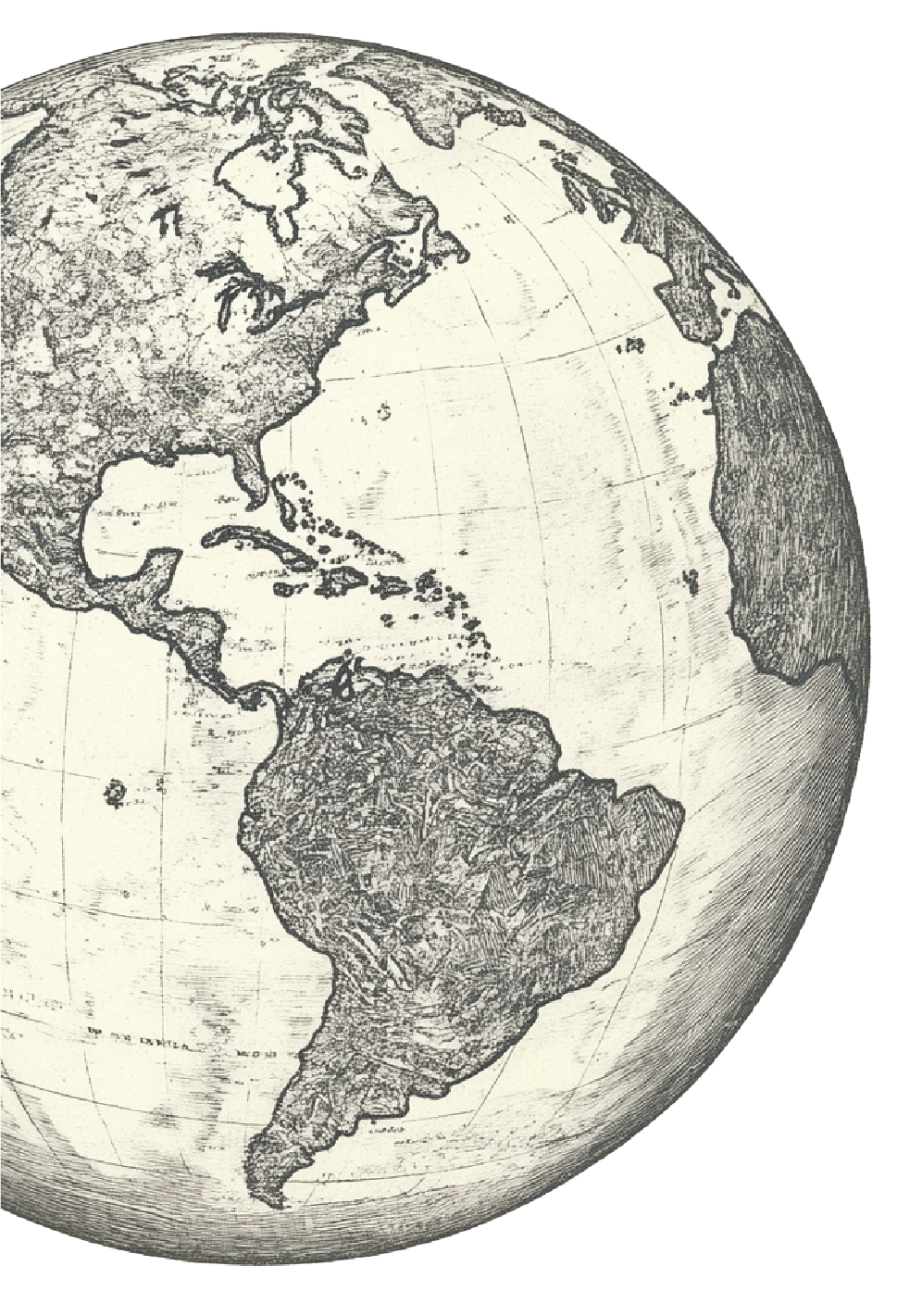 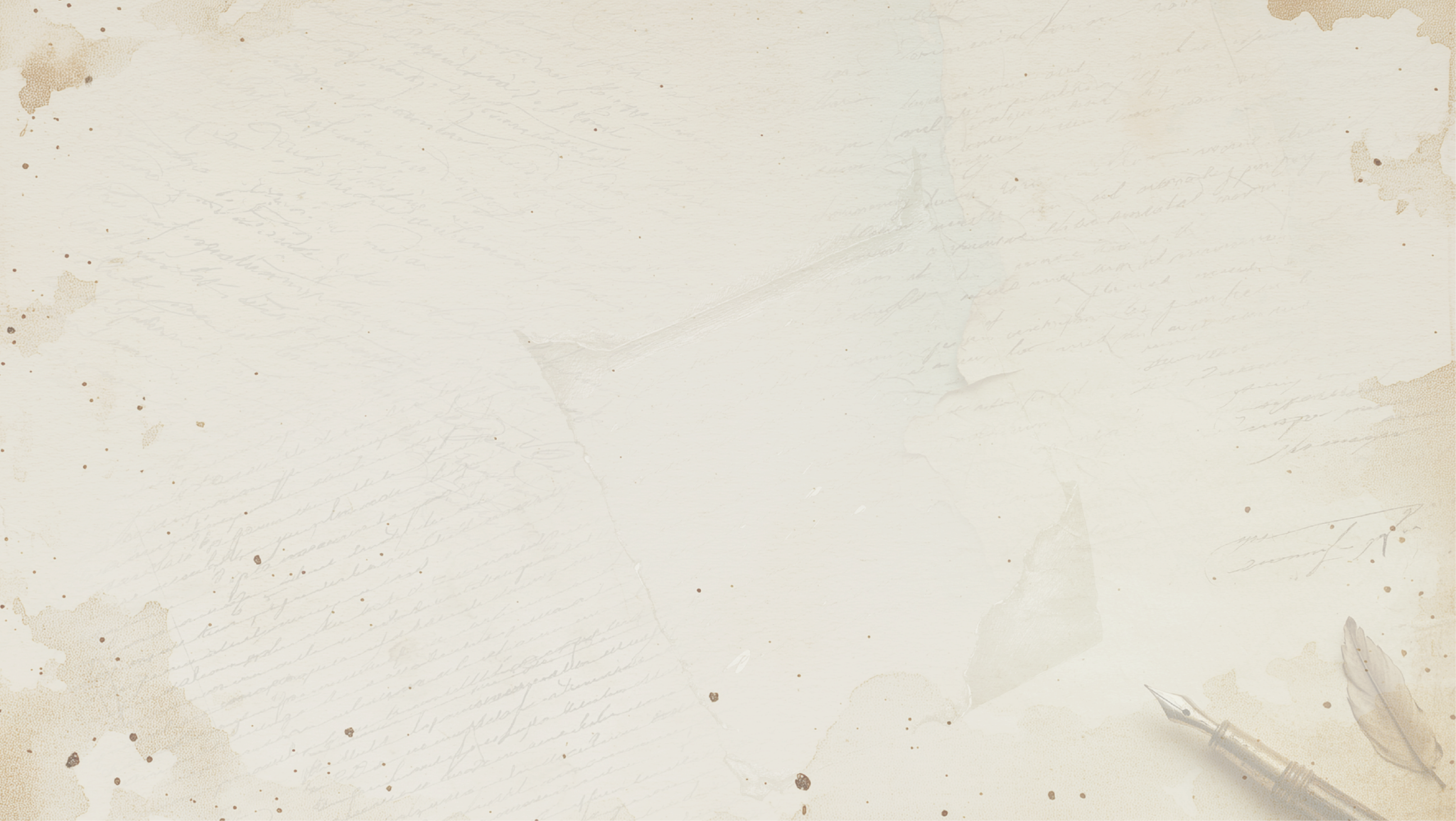 Thank You!
Do you have questions?
Contact Information:
Email: info@company.ltd
Phone: +1 123-456-7890
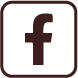 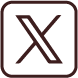 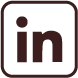 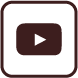 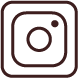 “Feel free to contact us for any further discussion or information!”
Slide 20/20